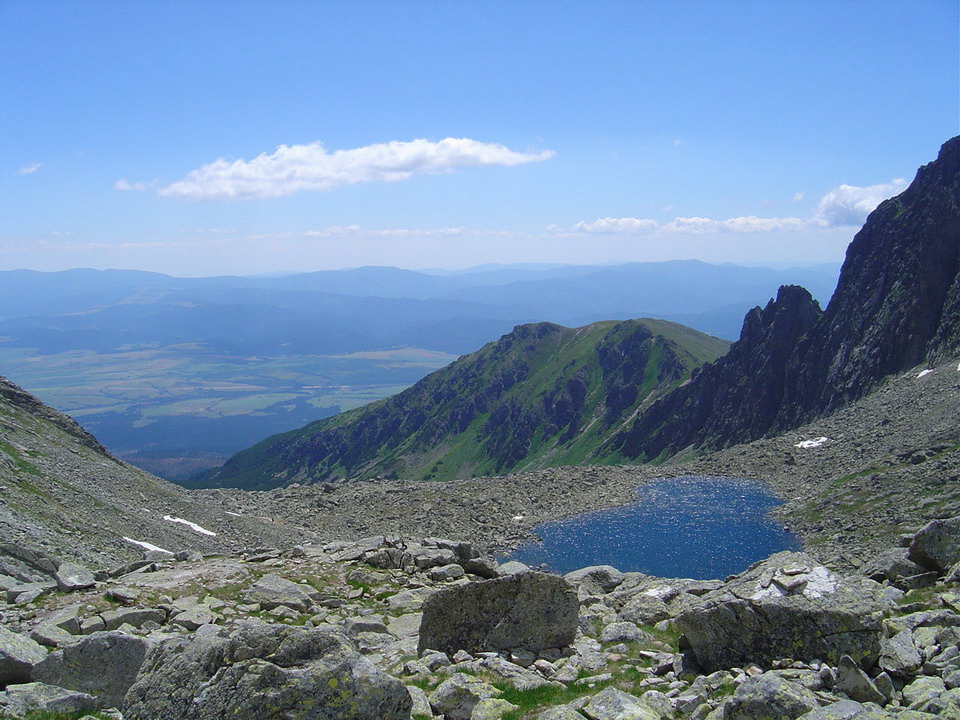 Naše krásne slovenské jazerá

Norbert Polčák
Najviac jazier na Slovensku vzniklo po ústupe horských ľadovcov
Čo je snežná čiara?

Ako vysoko siahala snežná čiara?
 
Od čoho závisí výška snežnej čiary?

Ktoré pohoria boli u nás aspoň čiastočne zaľadnené?

Kde sa vyskytovali najväčšie ľadovce?

Akého typu boli tieto ľadovce

Máme v Tatrách v súčasnosti ľadovce?
hranica trvalej snehovej pokrývky bola asi o 1200-1500 m nižšie než hranica  
   predpokladaná pre súčasnosť. 

  na severných úbočiach a na stranách exponovaných k západu bola nižšie (1400- 
   1500 m n. m.)  

  na južných svahoch a na stranách obrátených k východu vyššie (1500-1700 m)

  nad hranicu trvalej snehovej pokrývky počas posledného zaľadnenia v  
   vystupovalo v Oravských Beskydách Pilsko asi o 150 m, Babia hora o 300 m, Malá  Fatra asi o 200 m, ďumbierska skupina Nízkych Tatier o 400-600 m, masív Kráľovej  hole asi o 300-400 m, Západné Tatry o 600-700 m a Belanské Tatry asi o 500-600 m

  najviac, t. j. asi o 1000 m, prevyšovali hranicu trvalej snehovej pokrývky Vysoké   
   Tatry, aj keď práve tu zaujímala snežná čiara najvyššiu polohu

  Najväčšie plochy trvale pokryté snehom boli vo Vysokých Tatrách. Tam sa  
   vyvinuli aj najväčšie horské ľadovce, ktoré dosiahli asi také rozmery ako dnešné  
   ľadovce v Alpách 

- Najdlhším ľadovcom bol ľadovec v Bielovodskej doline, cca 13 km dlhý a cca 250   
  m hrubý
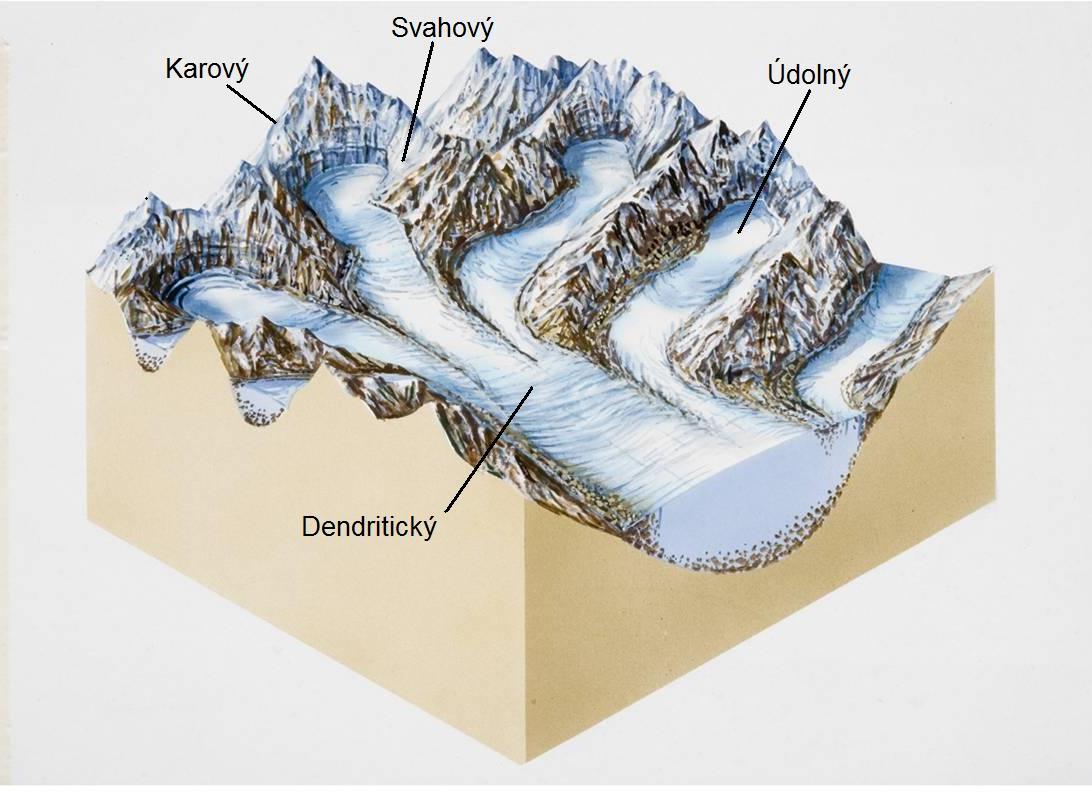 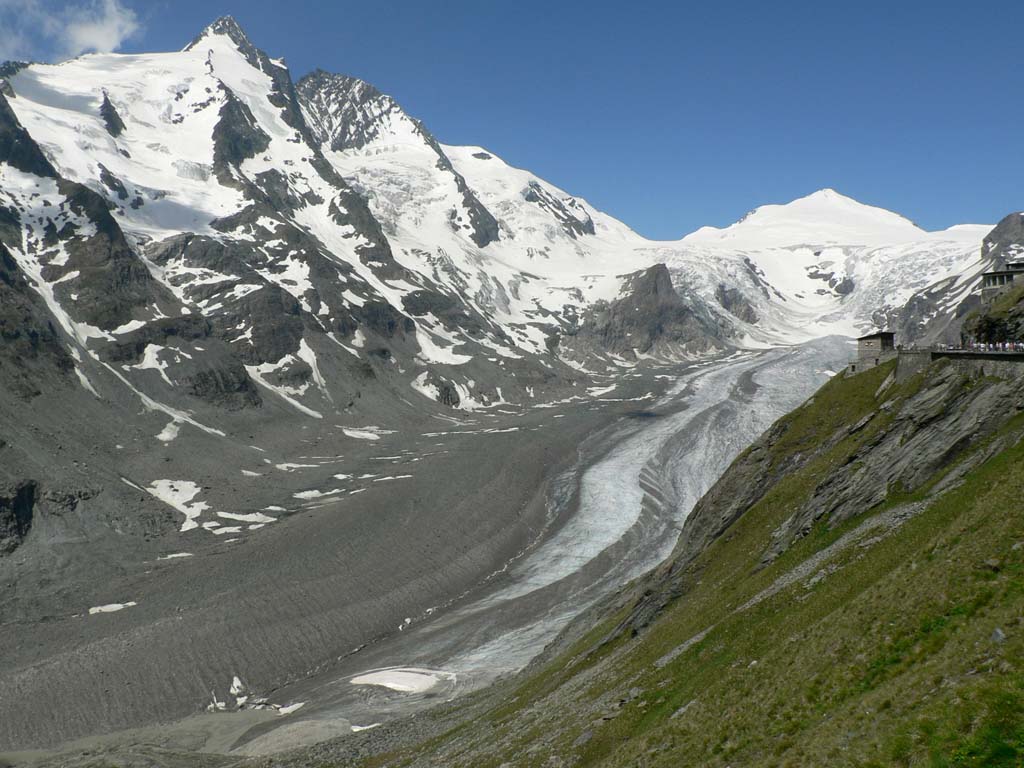 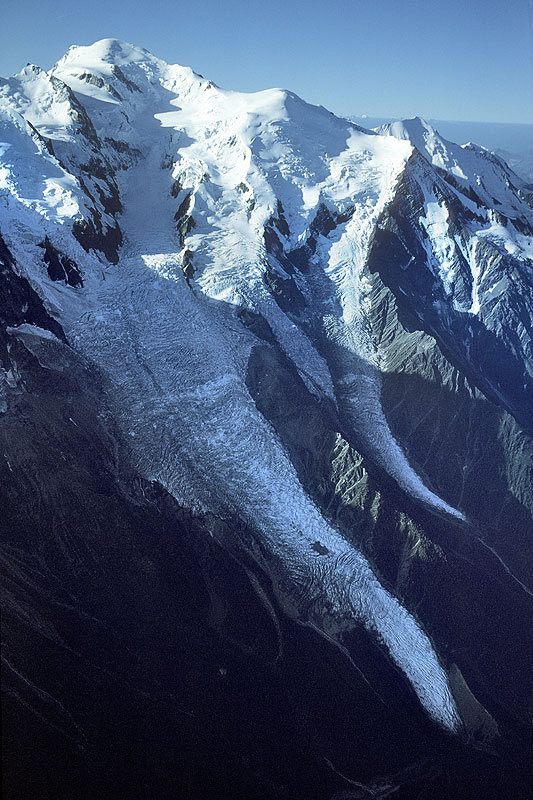 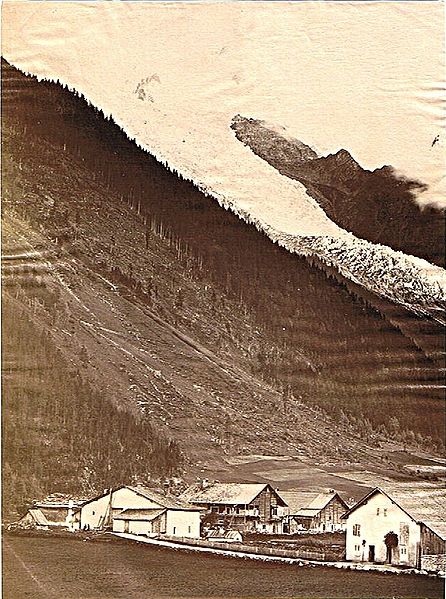 Bossonský ľadovec v r. 1890, siahal až do údolia Chamonix, nadm.v. 1050 m, dnes cca 1400 m
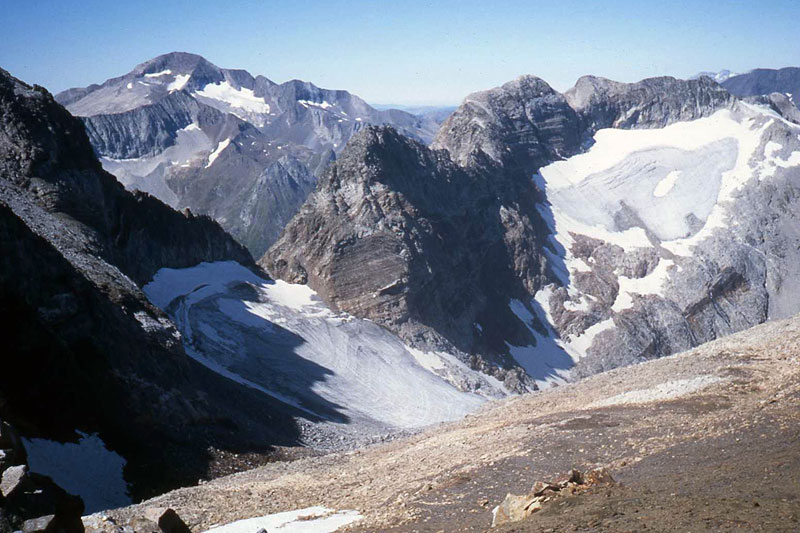 Glaciar del Portillon de Oô and, on the right, Glaciar Seil de la Baquo. In the background Glaciar Paul and Glaciar Posets. From near Pico Royo, 3121 m, 28. September 1995.
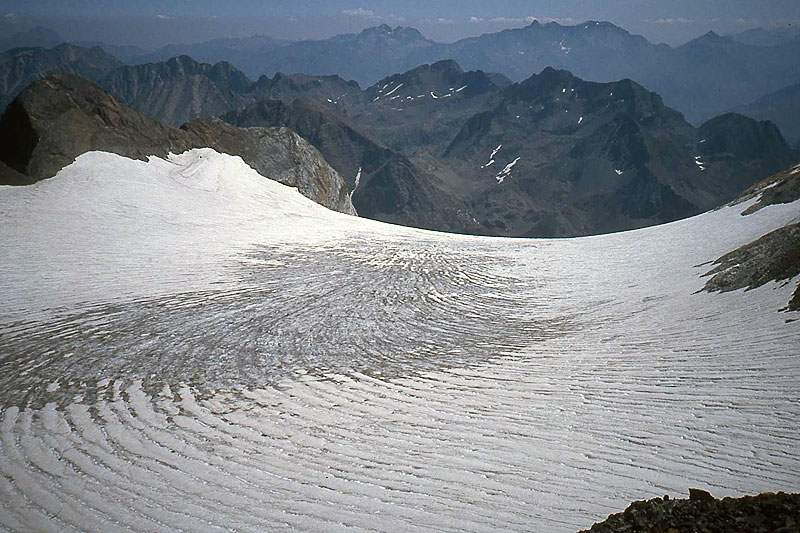 Glaciar de Ossue, 18/08/1993, Pyreneje
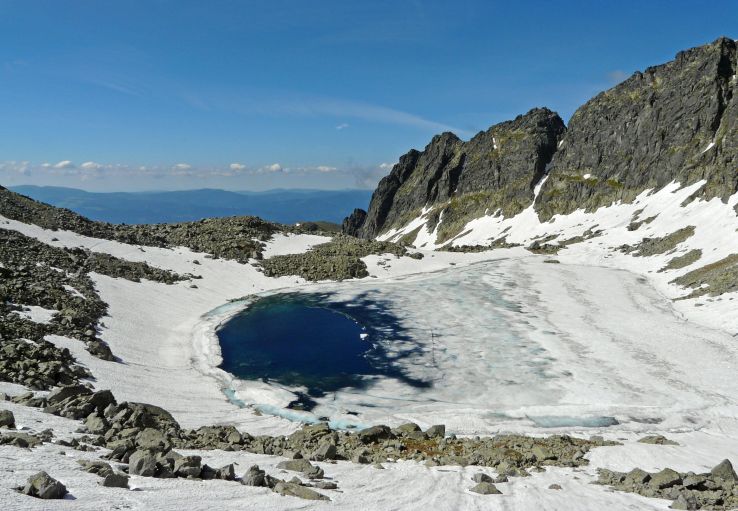 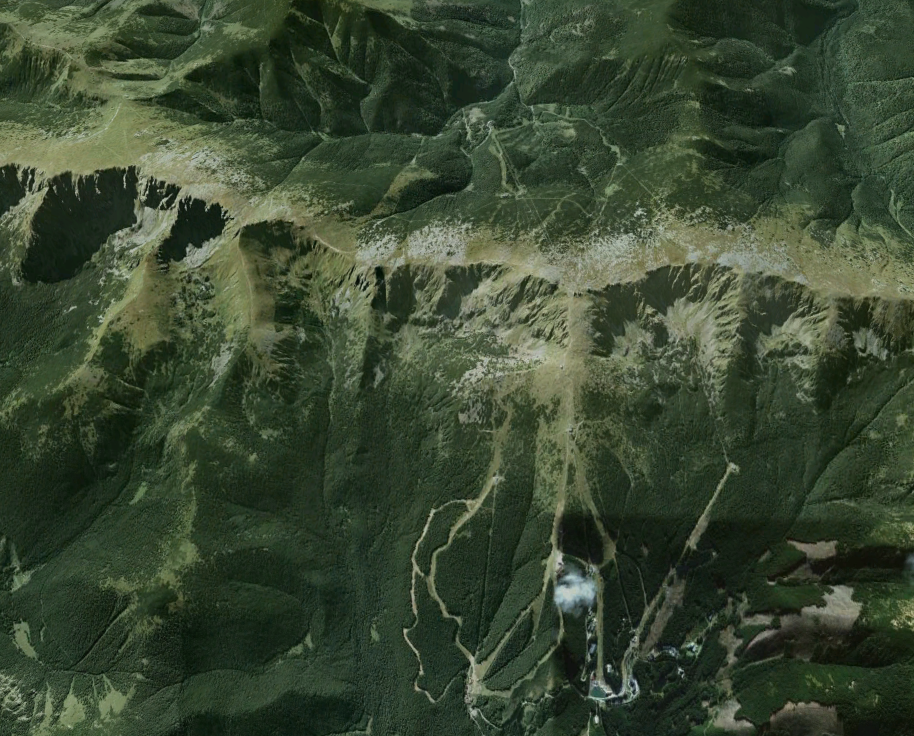 Ľadovcami ,,vyhryznuté“ severné svahy Chopka a Derešov v Nízkych Tatrách
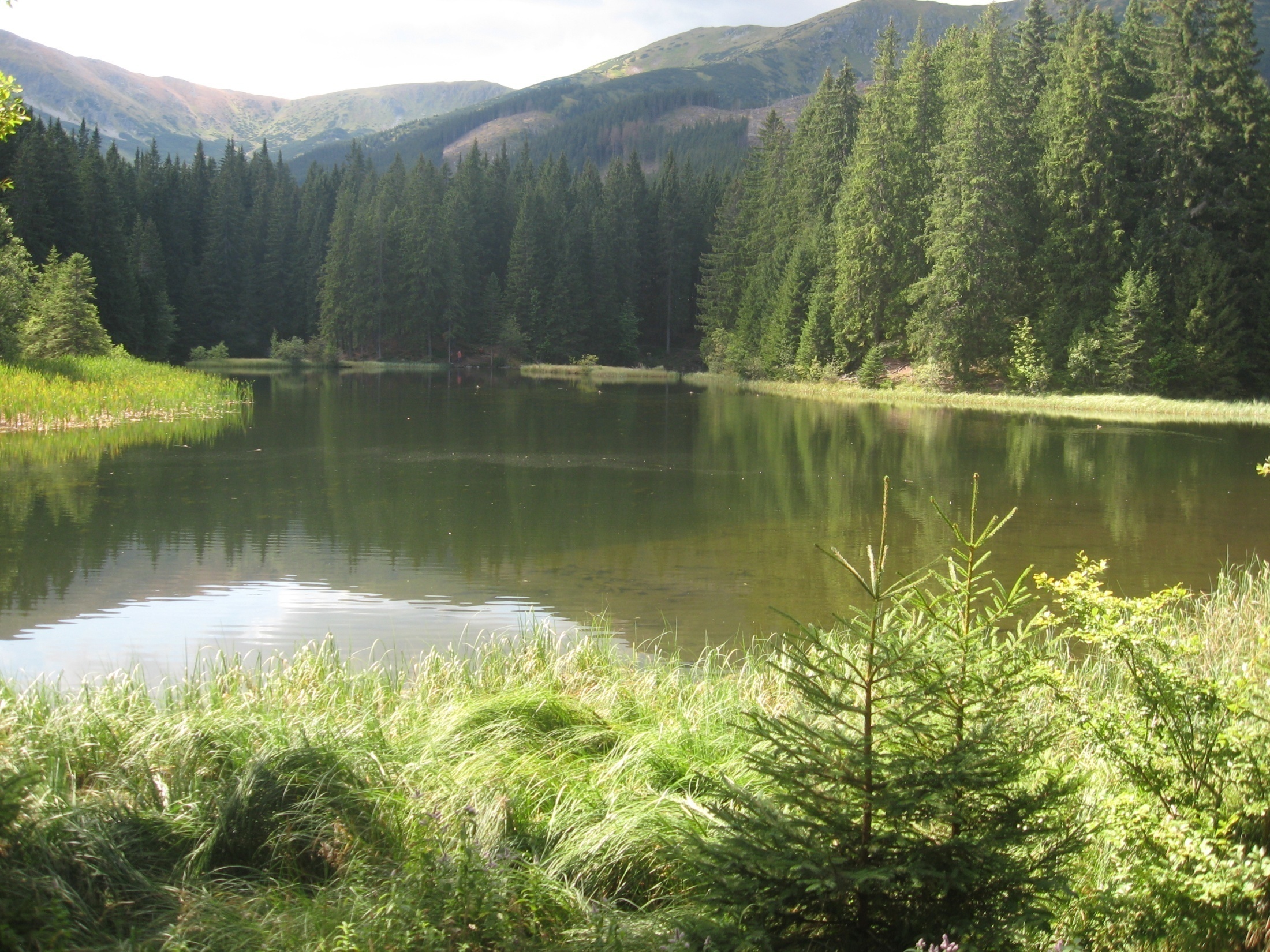 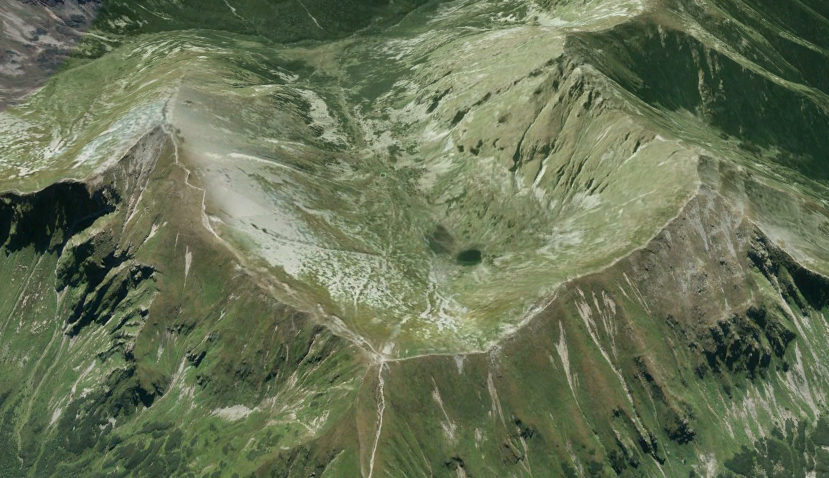 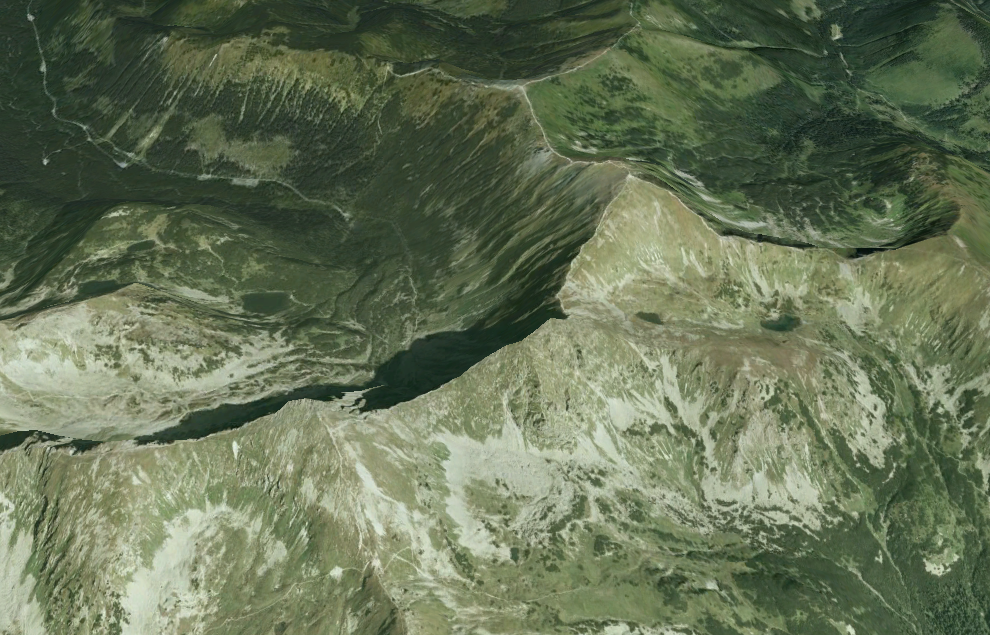 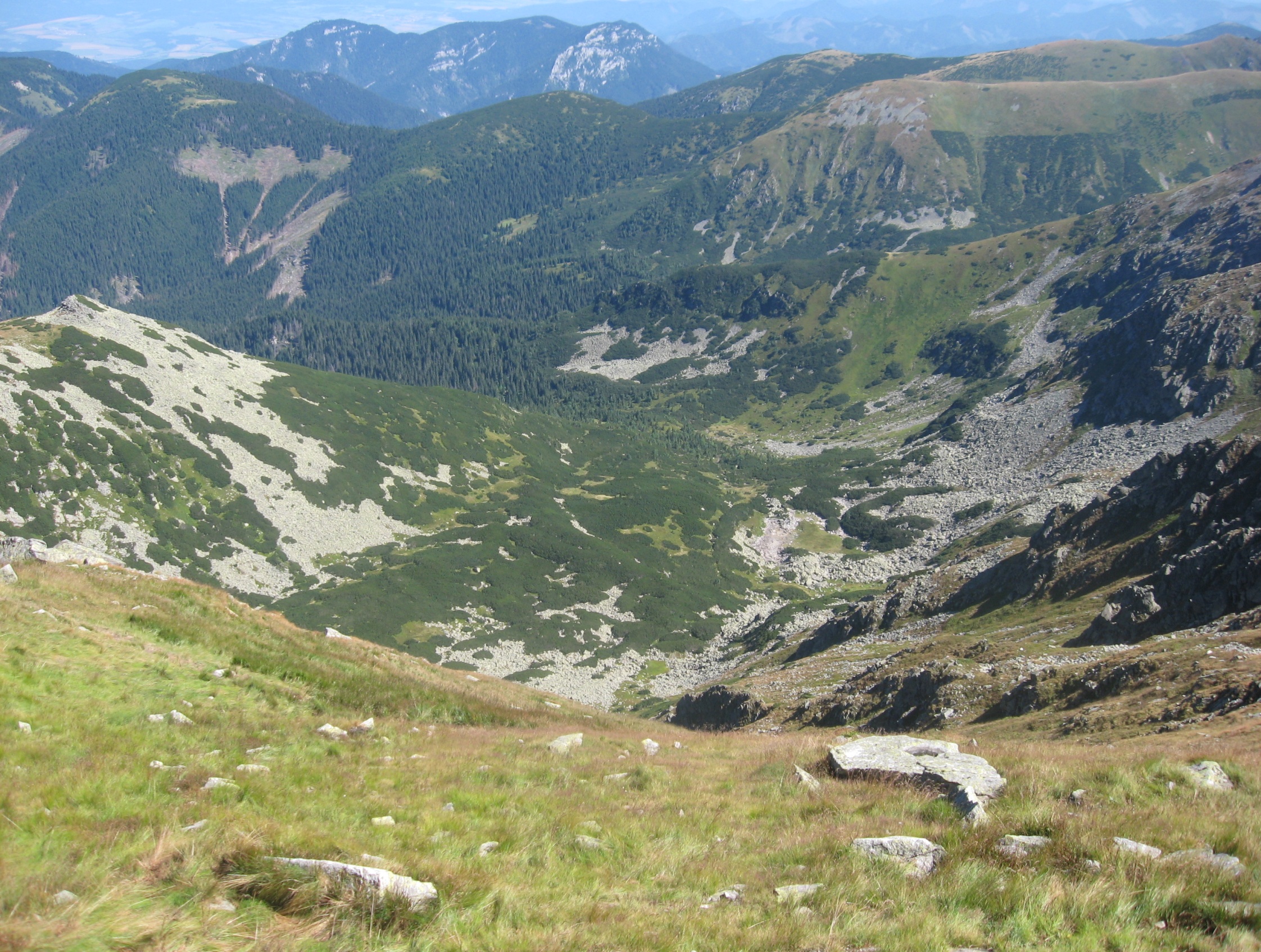 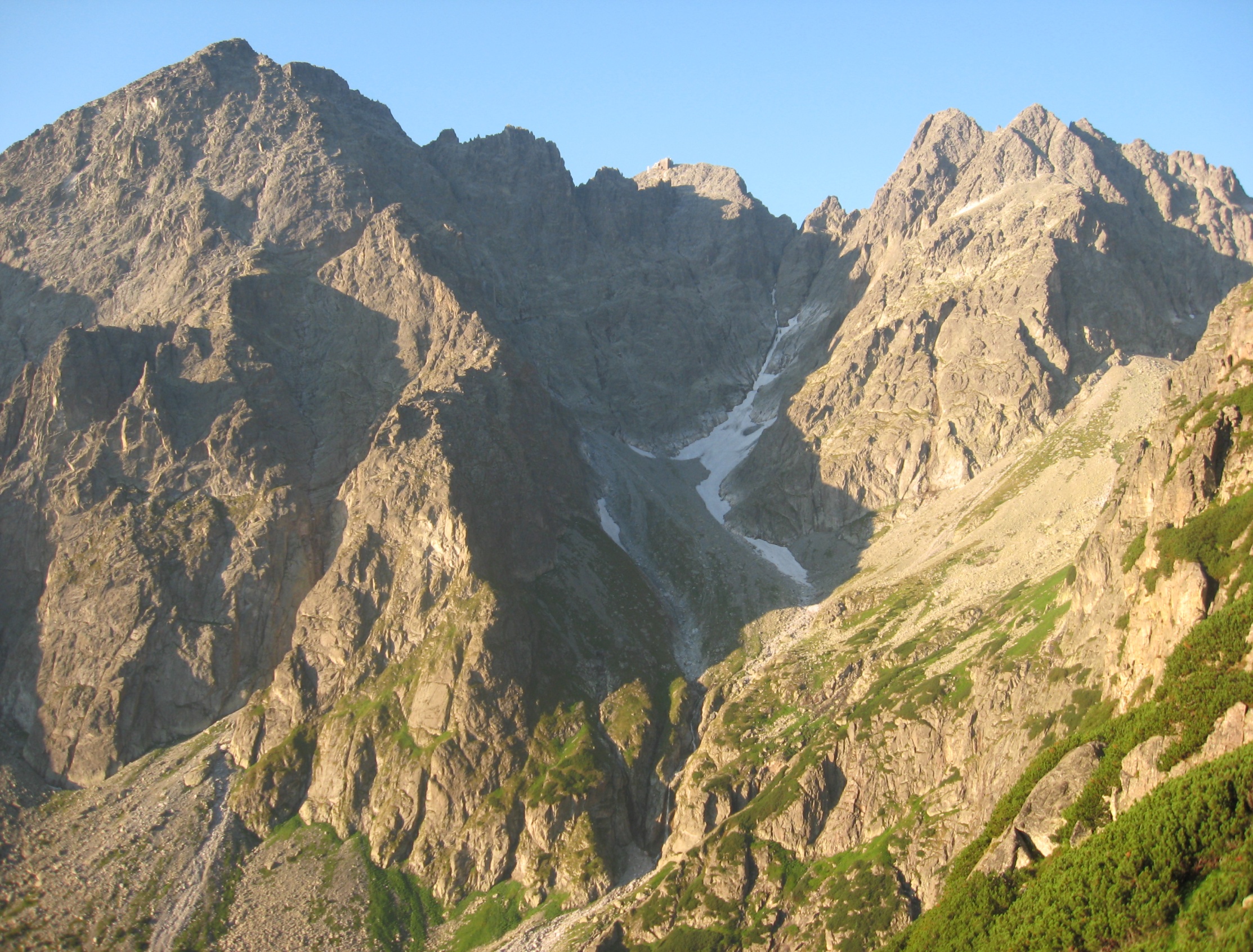 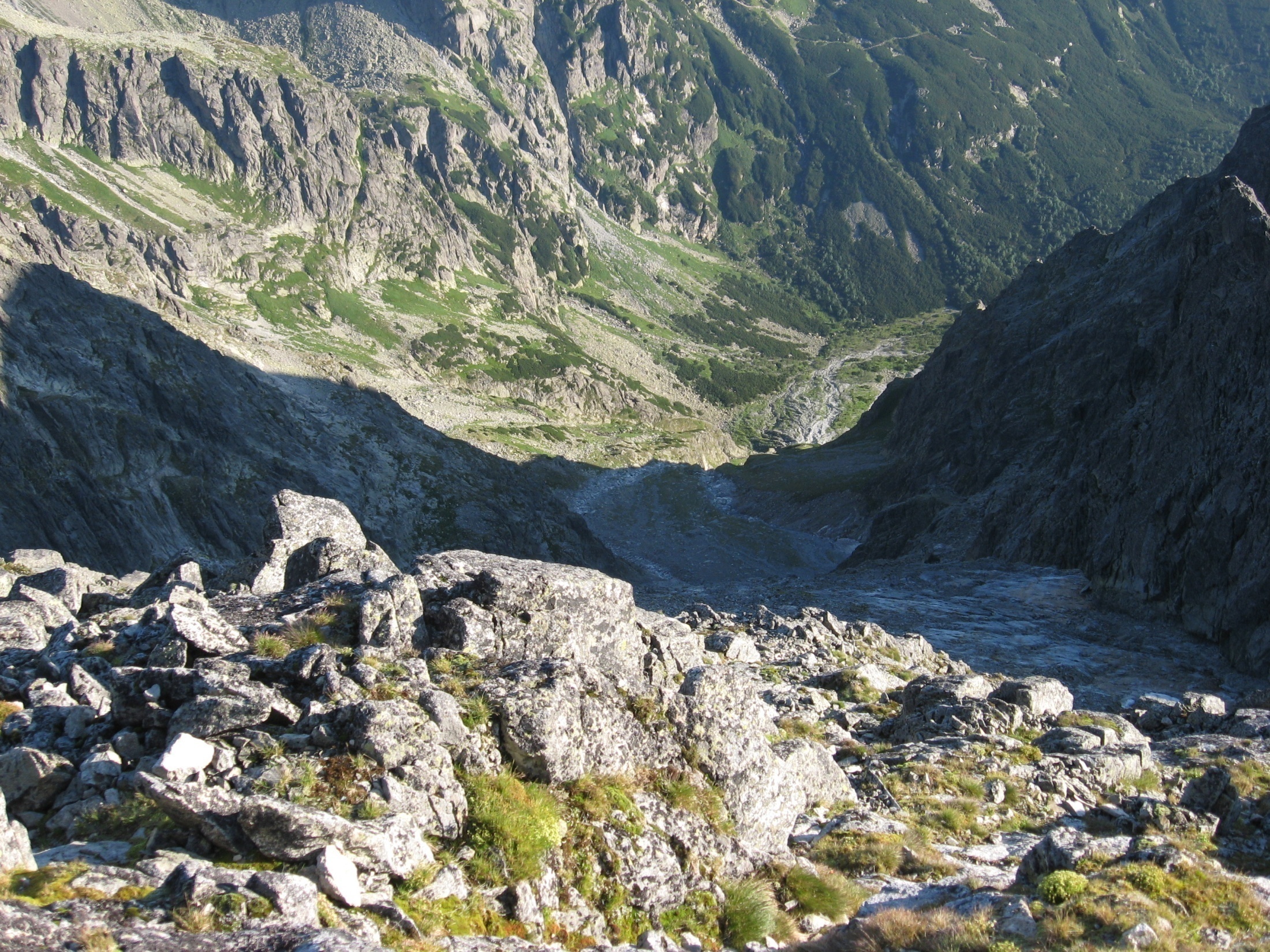 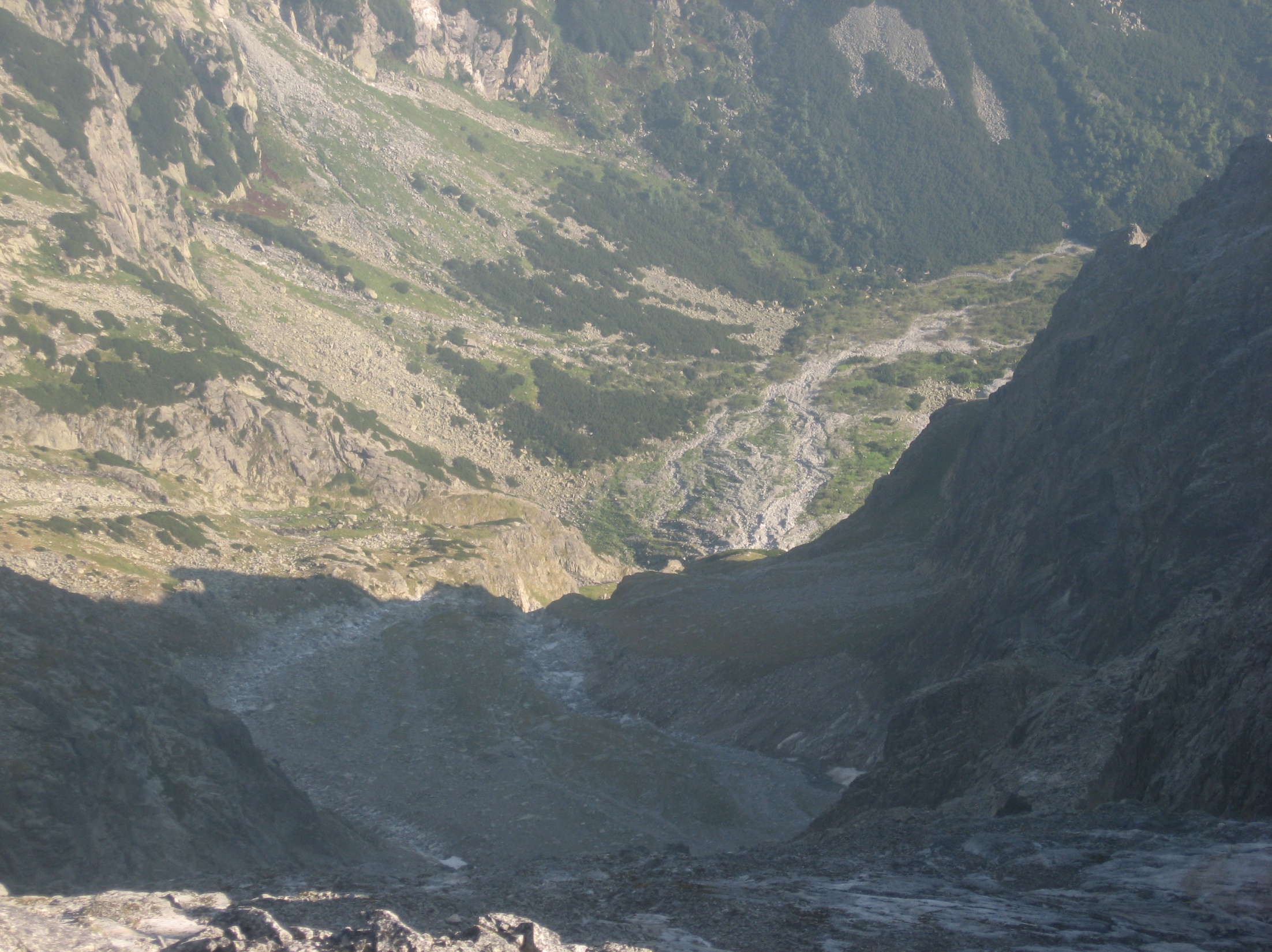 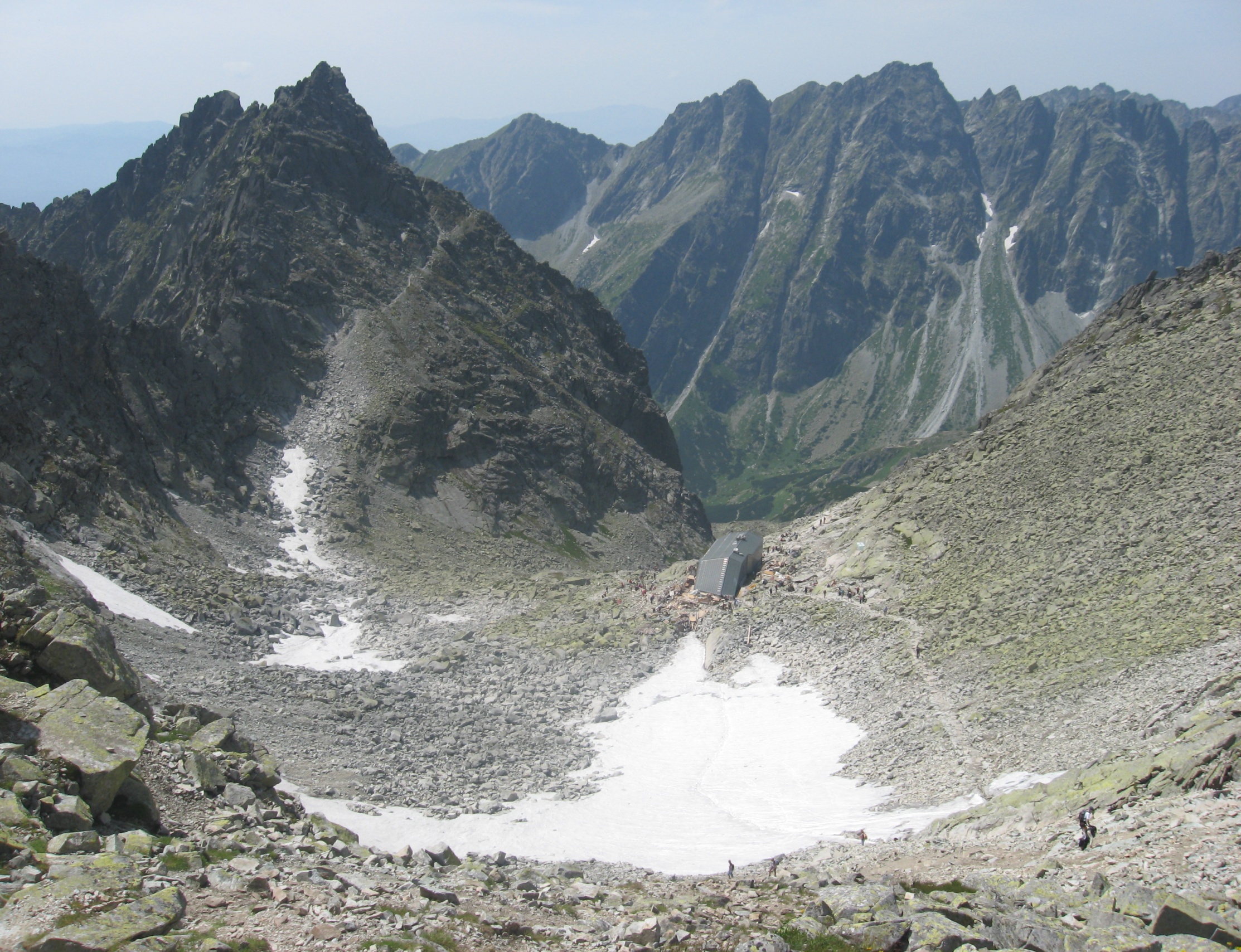 Ľadovcové jazerá Tatier môžeme rozdeliť na:karové plesá - voda vypĺňa ľadovcové kary vyhĺbené v kompaktnom skalnom dne doliny (Veľké Hincove plesá, Žabie plesá, Dračie pleso, Ľadové pleso, Wahlenbergove plesá, Krivánske Zelené pleso, Terianske plesá, Temnosmrečianske  plesá, Zamrznuté pleso, Modré pleso, Zelené pleso, Račkove plesá, Bystré plesá...hradené (morénové) - vznikli po roztopení ľadovca za jeho čelnou morénou, alebo bočnými morénami, ktoré bránia odtoku vody, napr. Popradské pleso, Velické pleso, Skalnaté pleso, Batizovské pleso...Zmiešané - karové, hradené (Roháčske plesá, Päť Spišských plies....)Výtopiskové (Štrbské pleso, Jamské pleso, Rakytovské plesá) panva nevznikla nasypaním čelných morén, ale zosadnutím morénových sutín na mieste, kde sa roztápali kryhy mŕtveho ľadu (Lukniš, 1973)
Pravdepodobne najväčšie tatranské pleso mohlo byť niekde medzi Hrebienkom a Tatranskou Lesnou v panve, cez ktorú preteká Studený potok. Je to moréna, ktorou končil takmer 10 km dlhý ľadovec. Plocha panvy je cca 60 ha.
 
Ak by sa zachovalo toto pleso, bolo by cca 3x väčšie ako Veľké Hincovo pleso.

Zánik plesa mohol byť spôsobený porušením morény dôsledkom vodného prívalu zosuvom podmočených bočných strání alebo postupnou eróziou odtoku cez morénu až do odtečenia plesa (Lukniš, 1973)
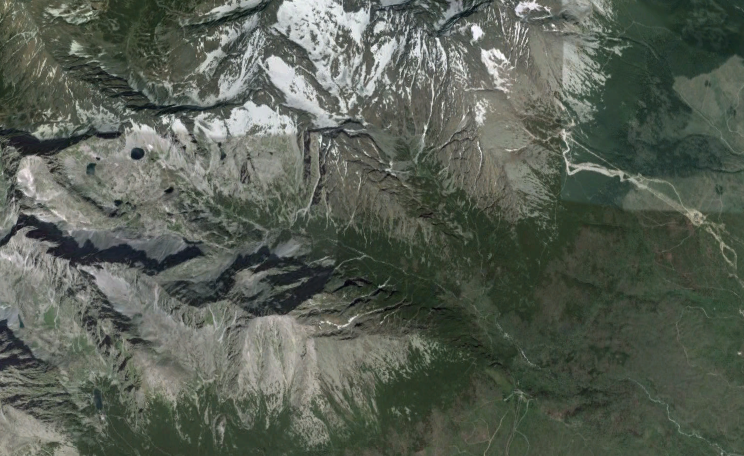 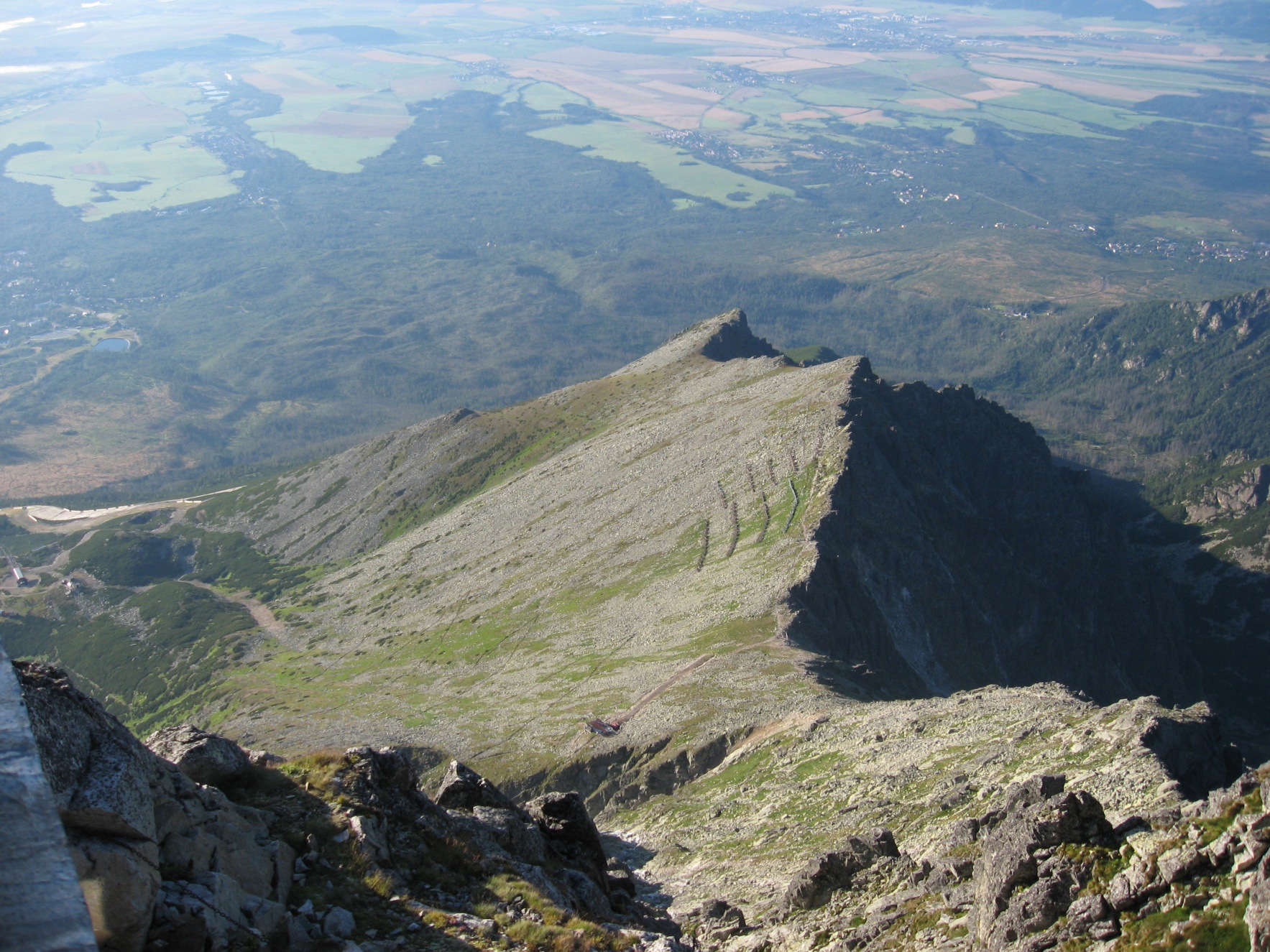 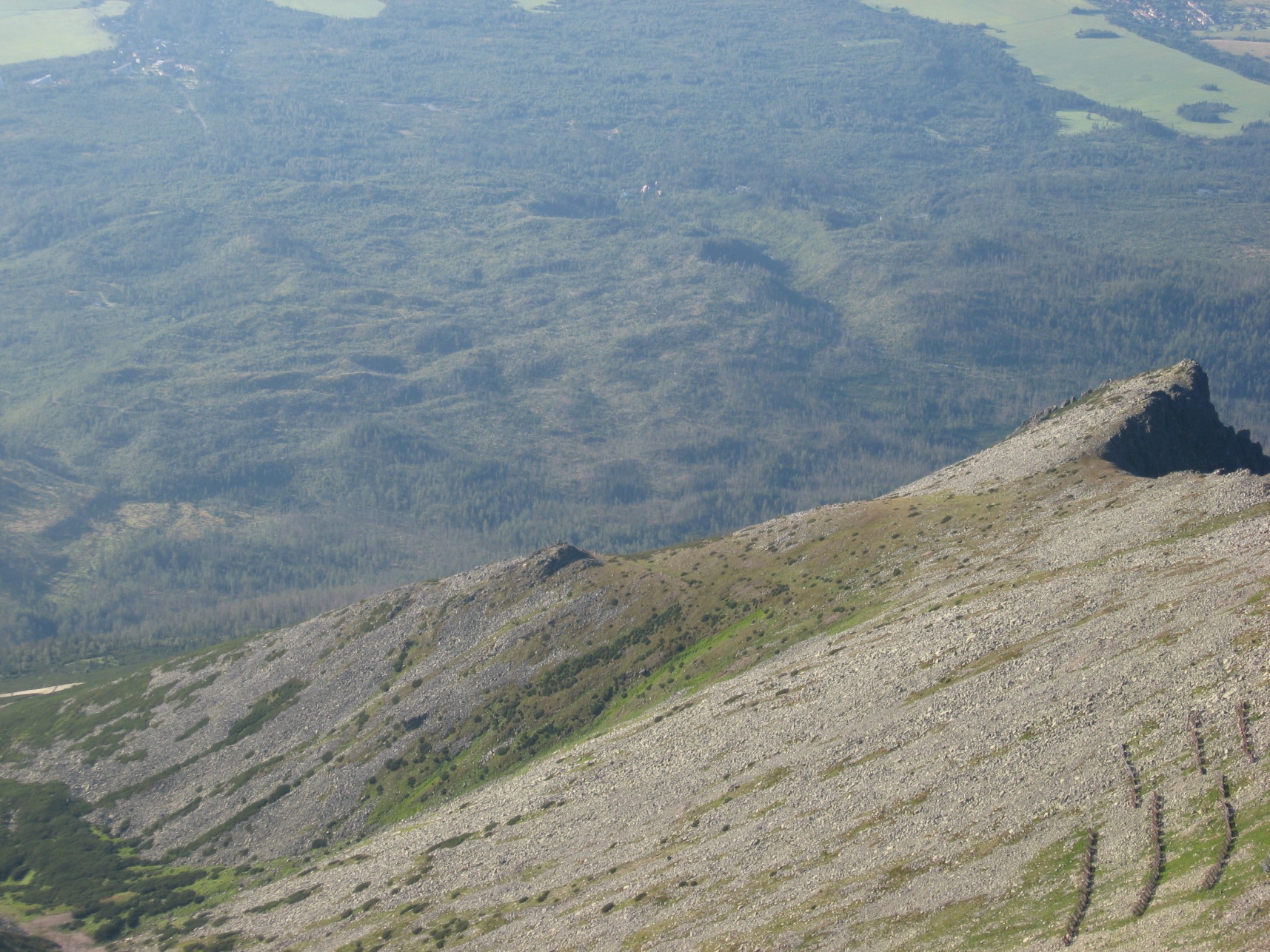 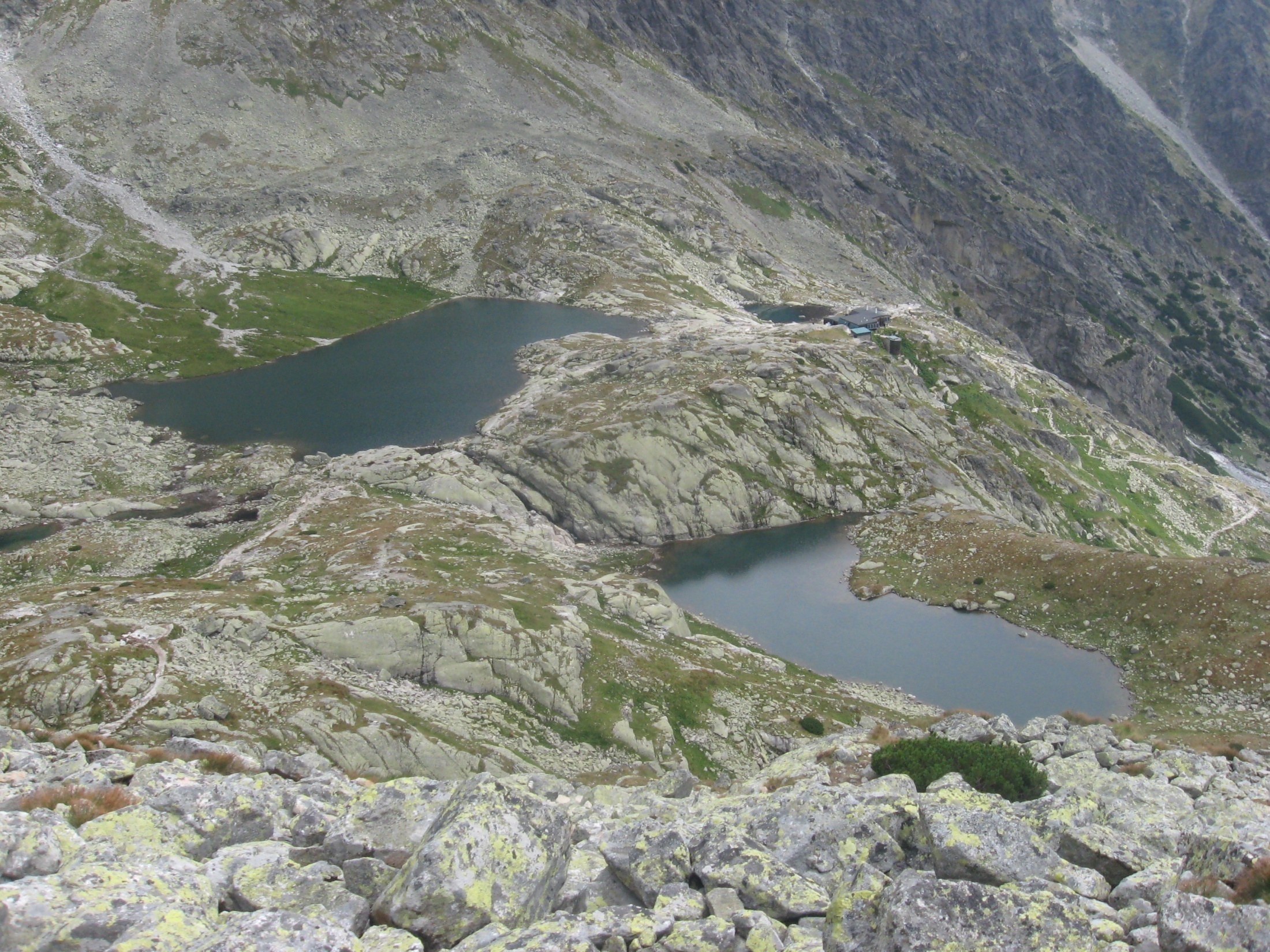 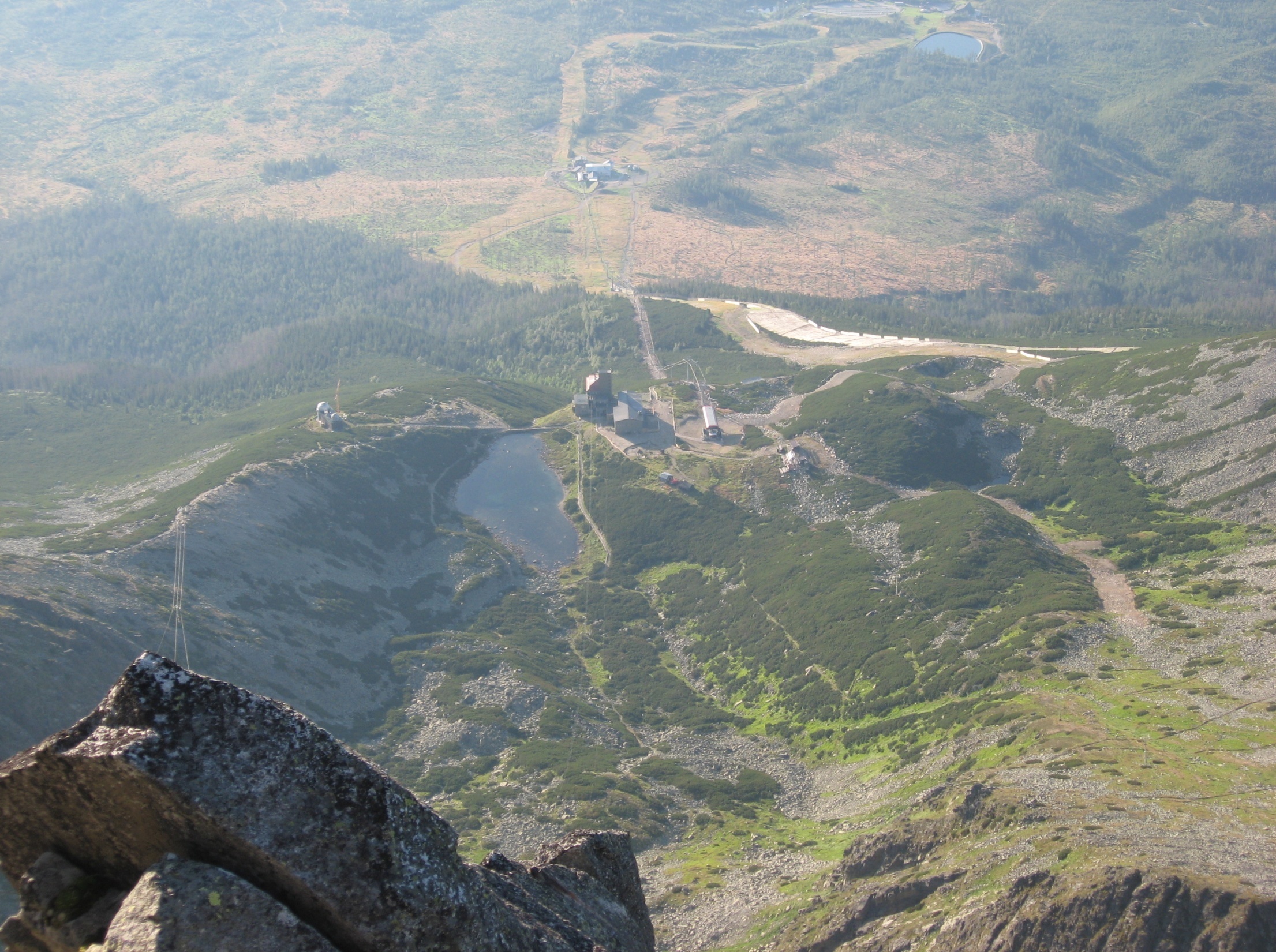 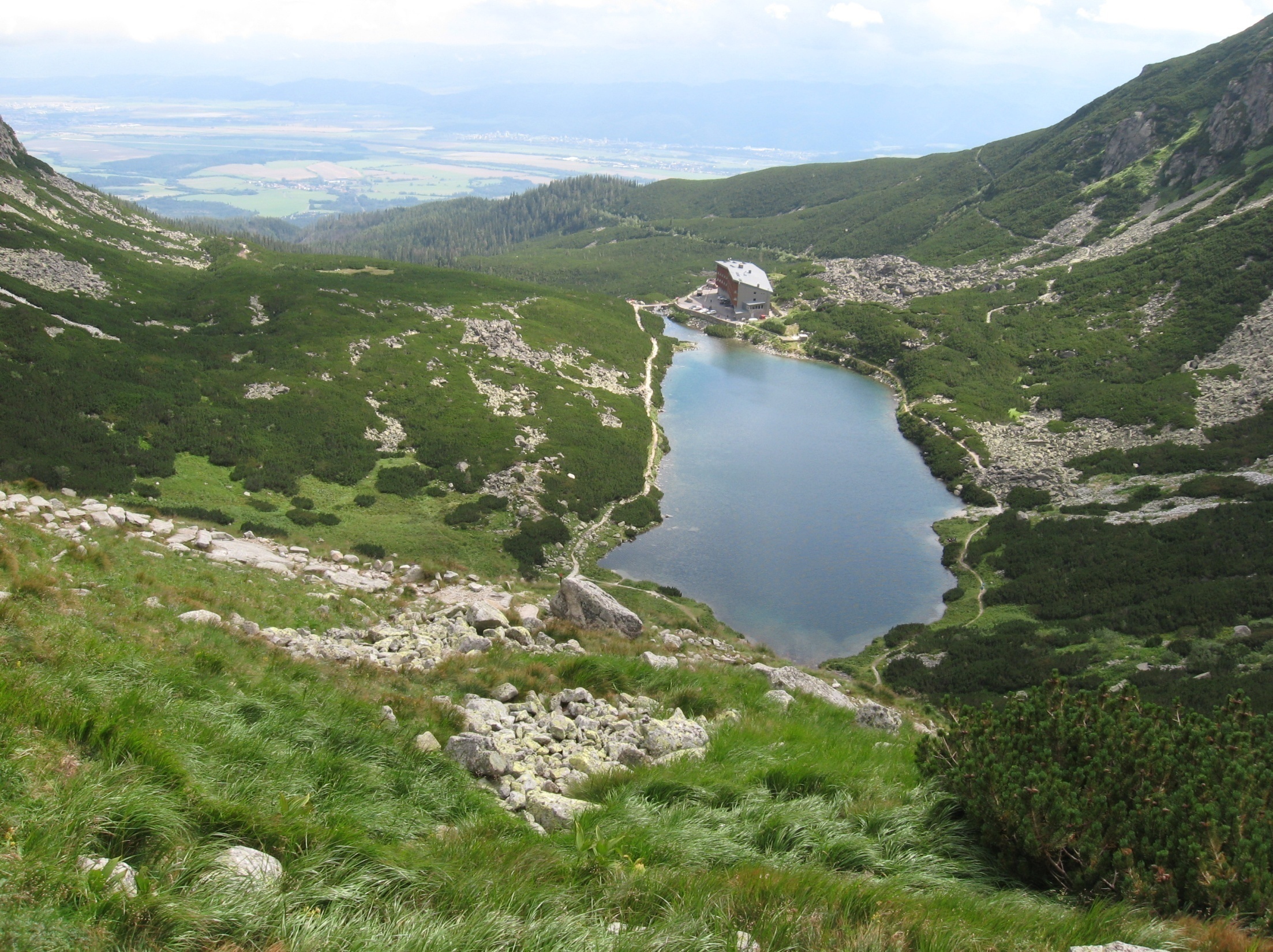 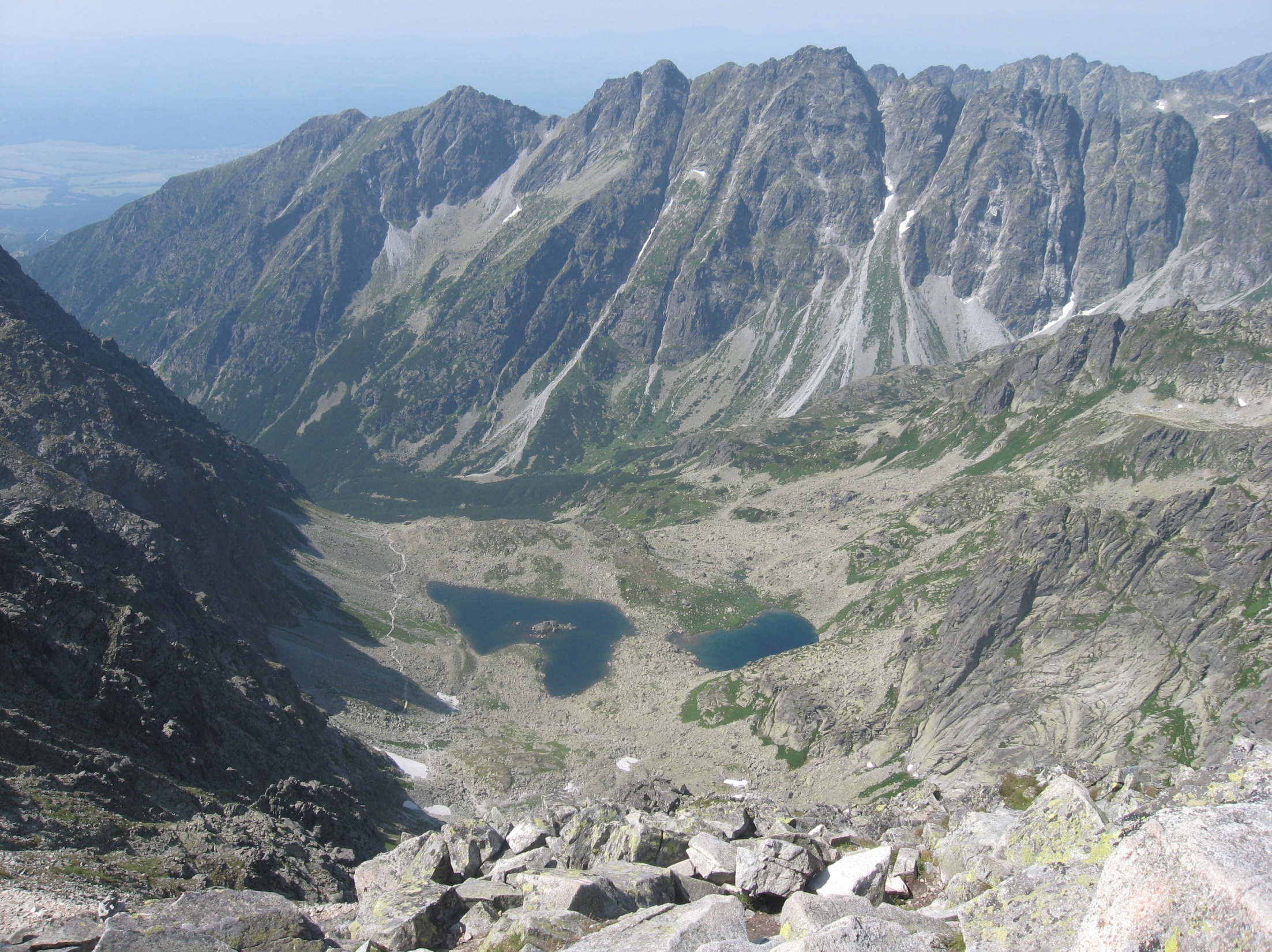 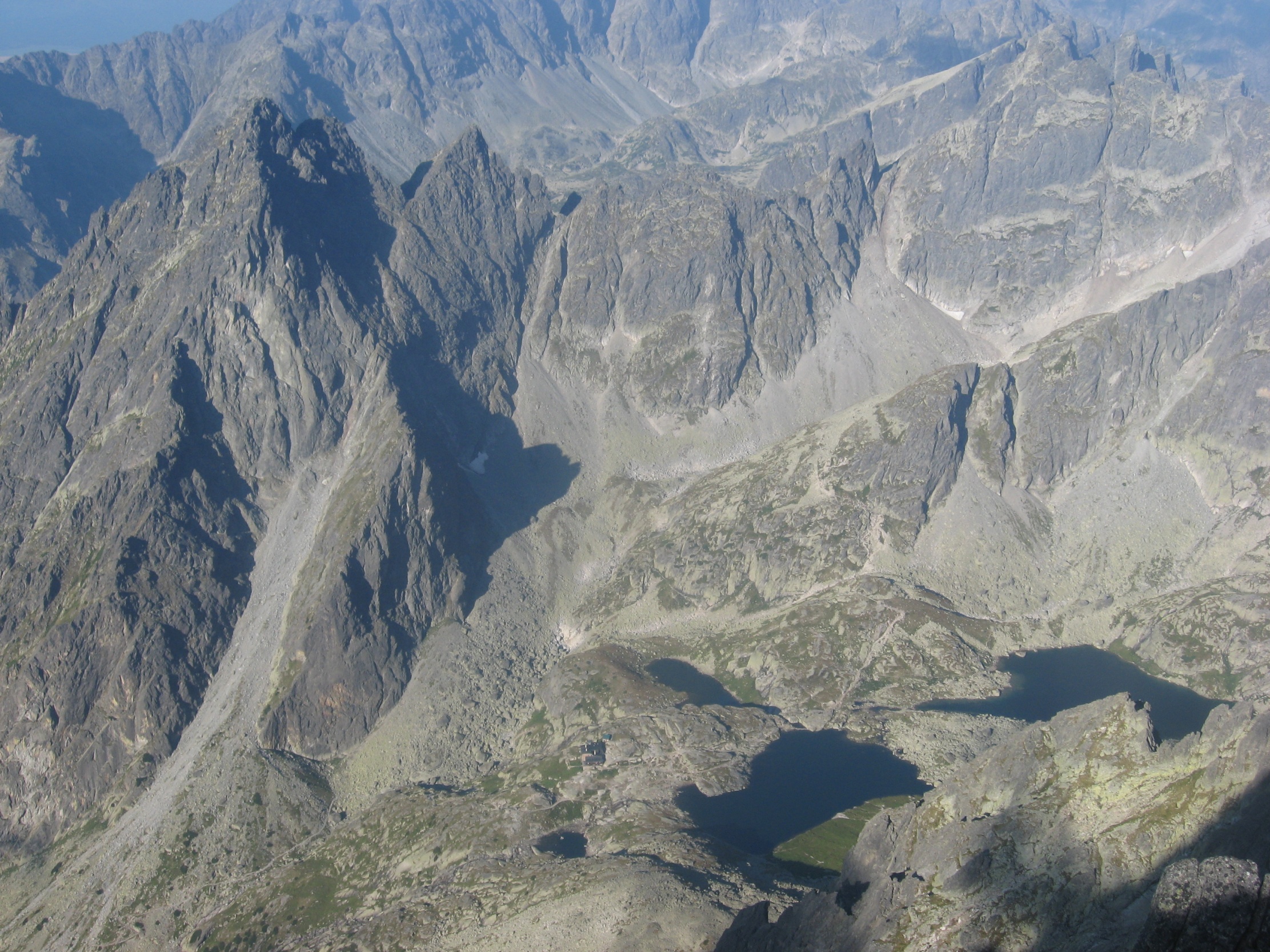 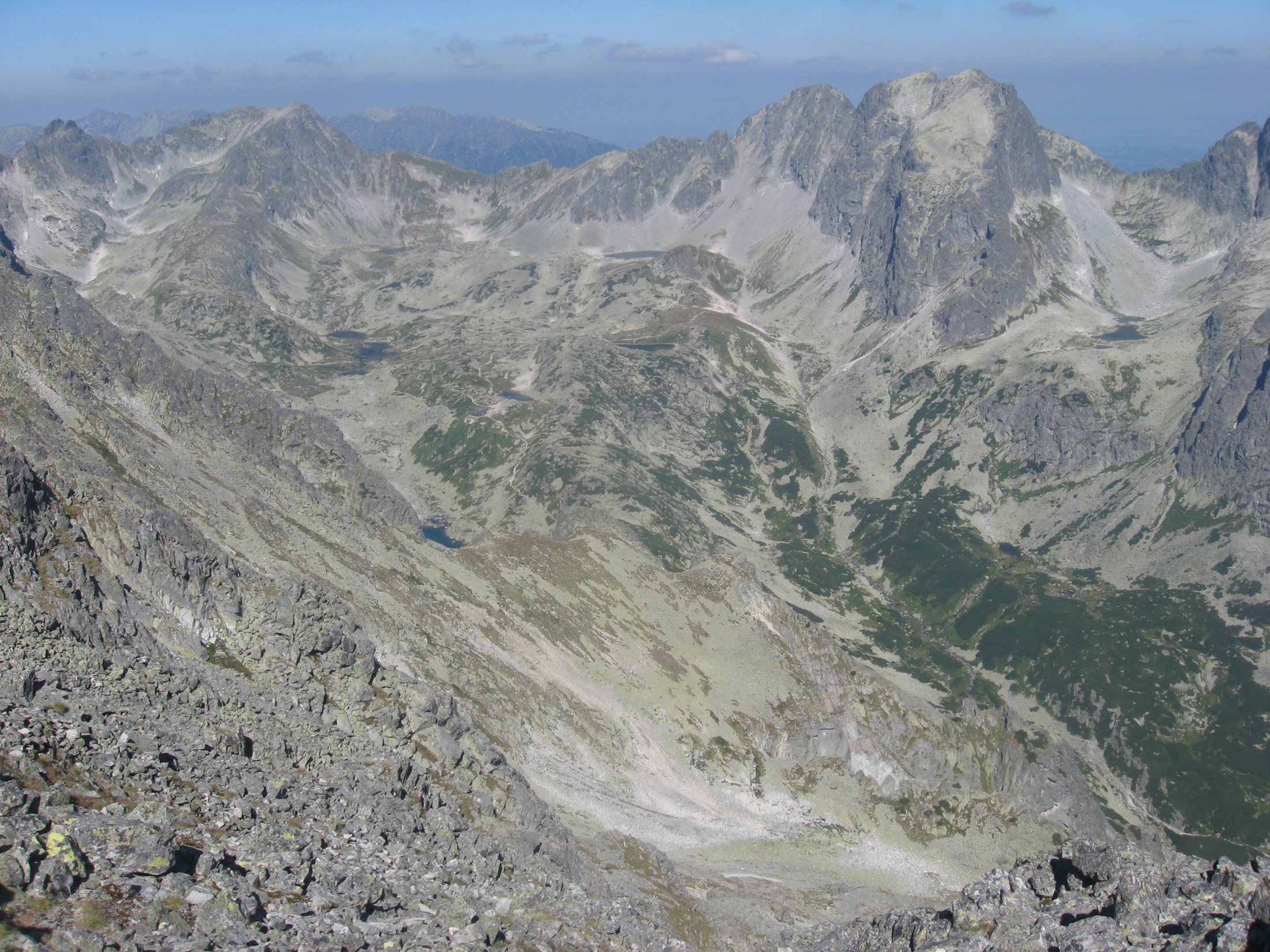 Pusté pleso
Ľadové pleso
Sivé pleso
Starolesnianske pleso
Zbojnícke plesá
Sesterské pleso
Dlhé pleso
Ľadovce dvoch susedných pramenísk čiastočne alebo aj úplne zničili deliaci hrebeň, spojili sa a vytvorili široké zložené ľadovcové kotle, kary v ktorých sa nachádza väčšie množstvo jazier,  napr. v závere Malej Studenej doliny, Veľkej Studenej doliny.......
Najvyššie položené tatranské plesá
Modré pleso 2192 m
Vyšné Wahlenbergovo pleso 2145 m
Vyšné Strelecké pleso 2135 m
Vyšné Terianske pleso 2124 m
Vyšné Rumanovo pleso 2122 m
Vyšné Kozie pleso 2109 m
Okrúhle pleso  2105 m
Nižné Rumanovo pleso 2090 m
Capie pleso 2075 m
Malé pusté pleso 2067 m 
Ľadové pleso 2057 m
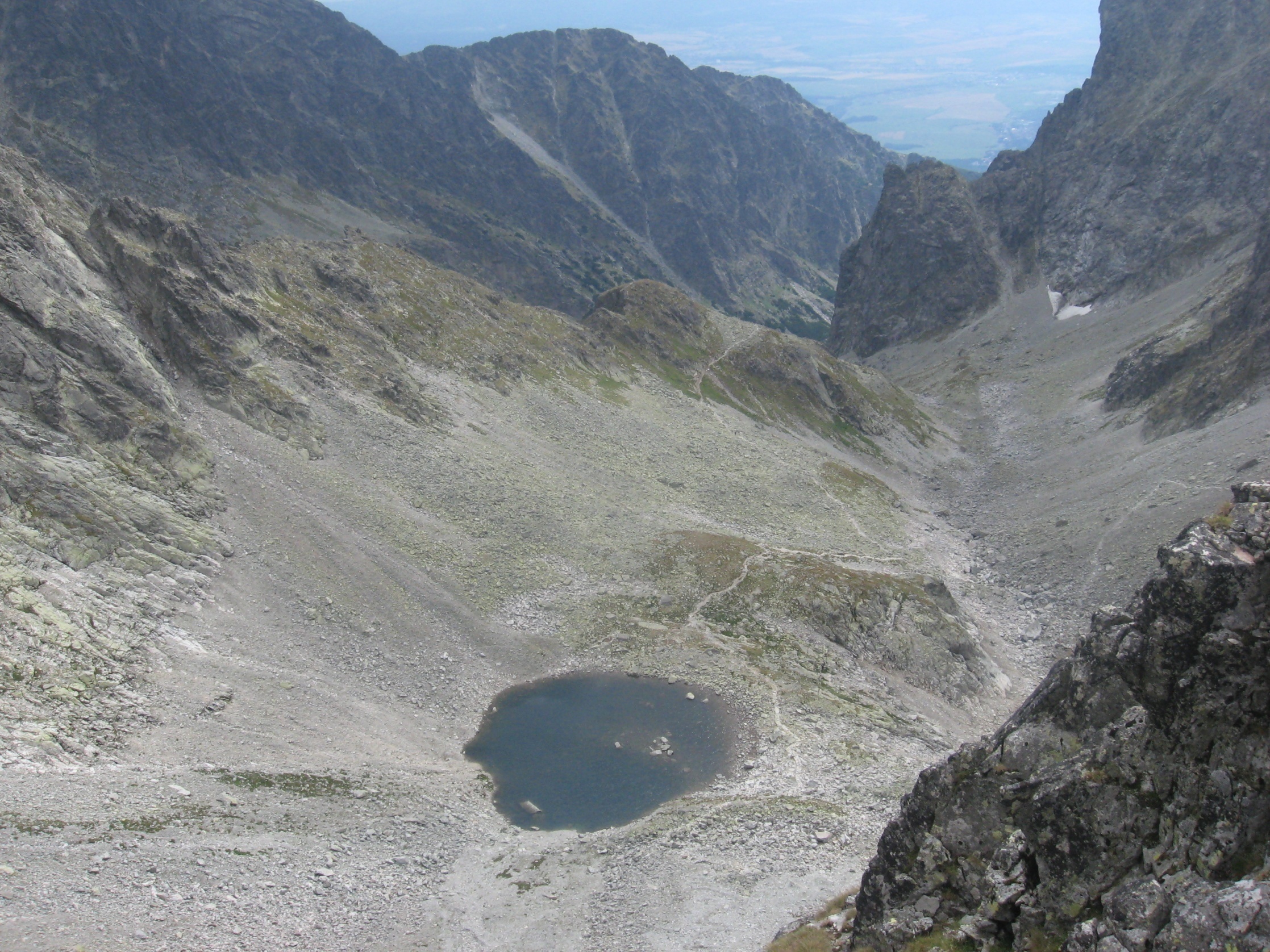 Modré pleso 2192 m
Najväčšie tatranské plesá - slovenské
Veľké Hincovo pleso 20,08 ha
Štrbské pleso19,76 ha
Nižné Temnosmrečinské pleso12,01 ha
Vyšné Žabie Bielovodské pleso 9,56 ha
Popradské pleso 6,88 ha
Vyšné Temnosmrečinské pleso 5,54 ha
Nižné Terianske pleso 5,47 ha
Vyšné Wahlenbergovo pleso 5,18 ha
Zelené pleso Krivánske 5,16 ha
Nižné Žabie Bielovodské pleso4,65
Batizovské pleso 3,48 ha 
Veľké Spišské pleso 3,48 ha
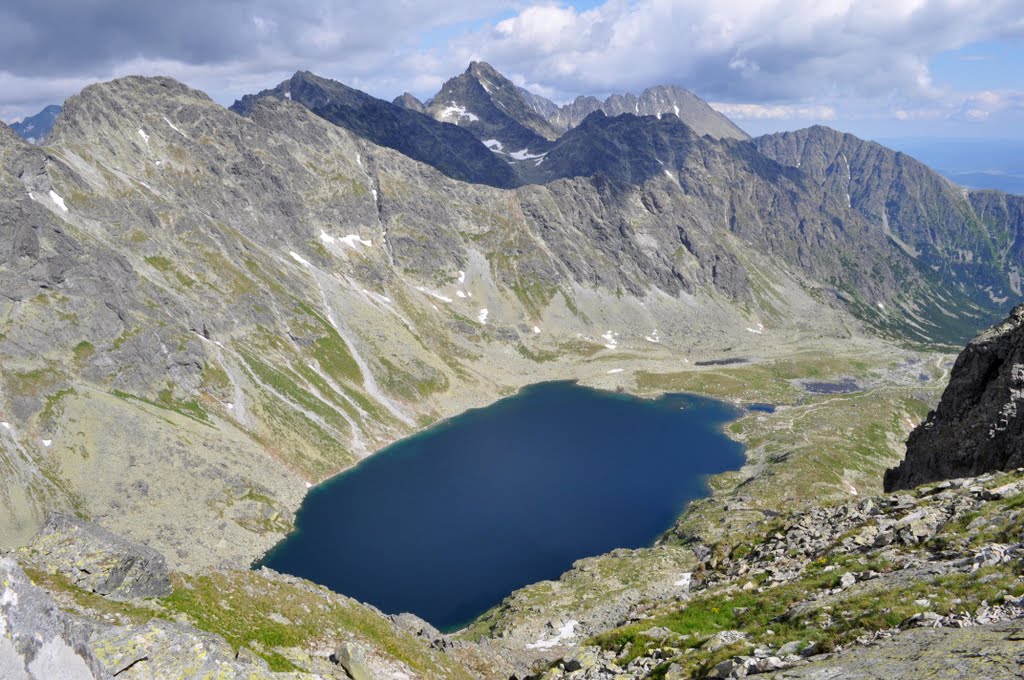 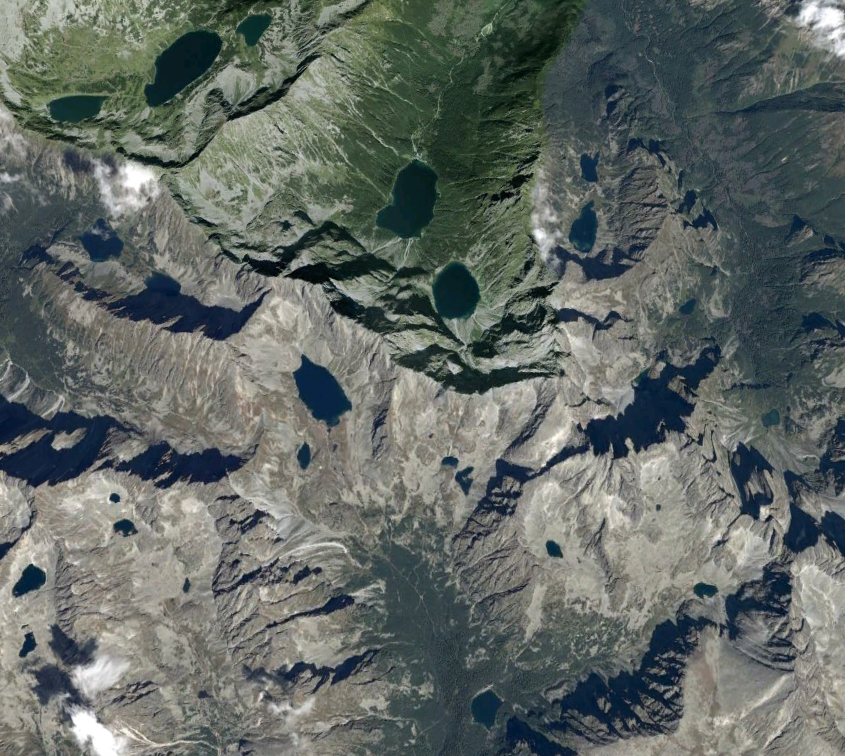 Wielki Staw Polski
Bielovodské žabie plesá
Morskie Oko
Szarny Staw
Terianske plesá
Hincové plesá
Žabie plesá
Capie pleso
Dračie pleso
Wahlenbergove plesá
Ľadové pleso
Popradské pleso
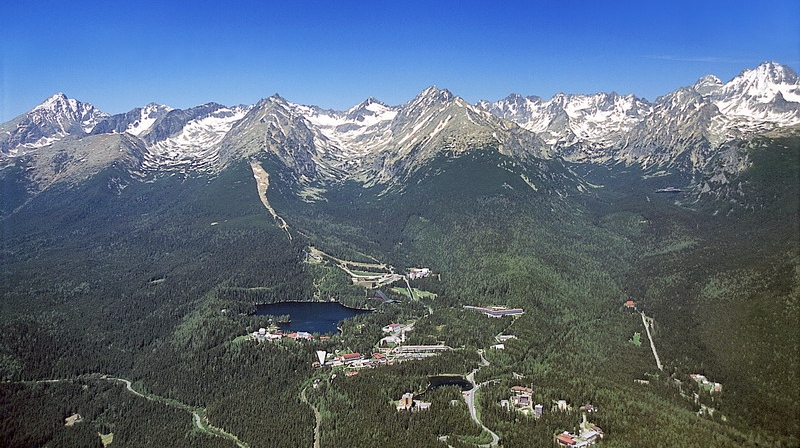 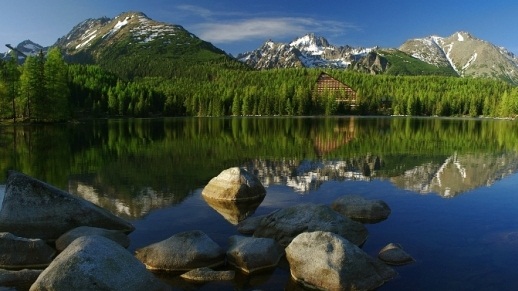 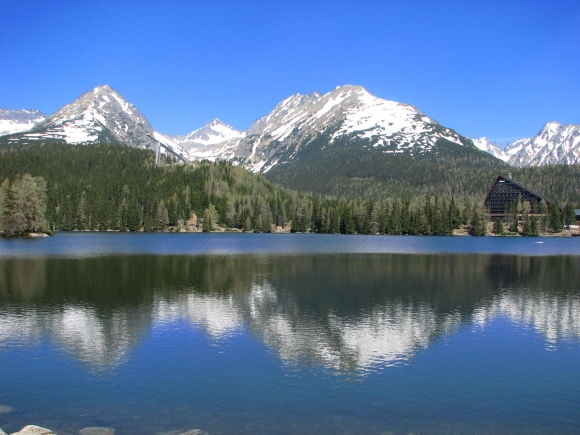 Najhlbšie tatranské plesá - slovenské
Veľké Hincovo pleso 53,7 m
Nižné Terianske pleso 47,2 m
Nižné Temnosmrečinské pleso 37,8 m
Vyšné Žabie Bielovodské pleso 24,3 m
Zelené pleso Krivánske 23 m 
Nižné Žabie Bielovodské pleso 20,2 m
Štrbské pleso 20 m
Vyšné Wahlenbergovo pleso 20 m
Vyšné Temnosmrečinské pleso 20 m
Litvorové pleso19,1 m
Popradské pleso17,6 m
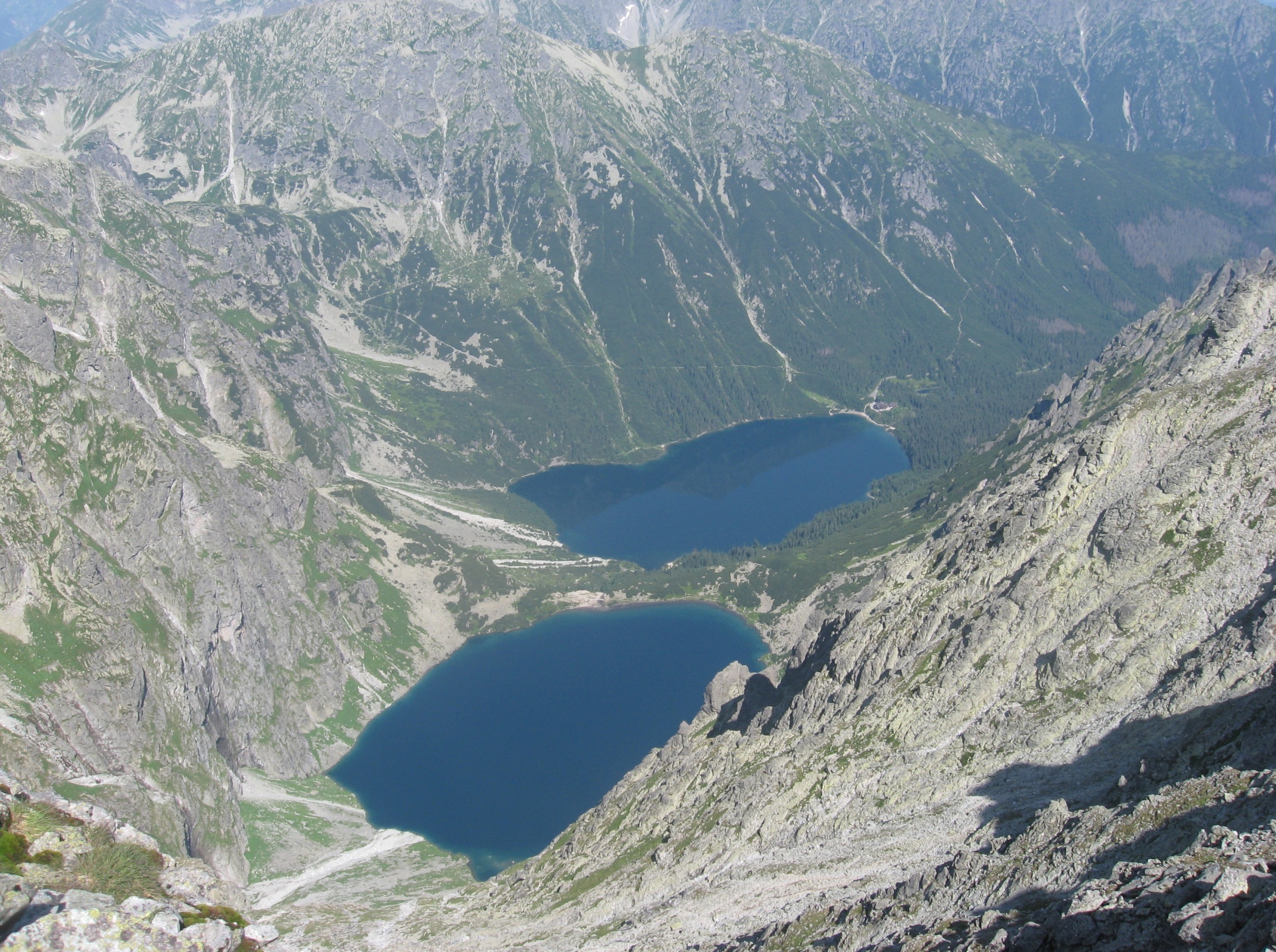 Prečo sú na poľskej strane Tatier väčšie a hlbšie jazerá?
Morskie oko, 34,9 ha
Szarny staw pod Rysami 76 m
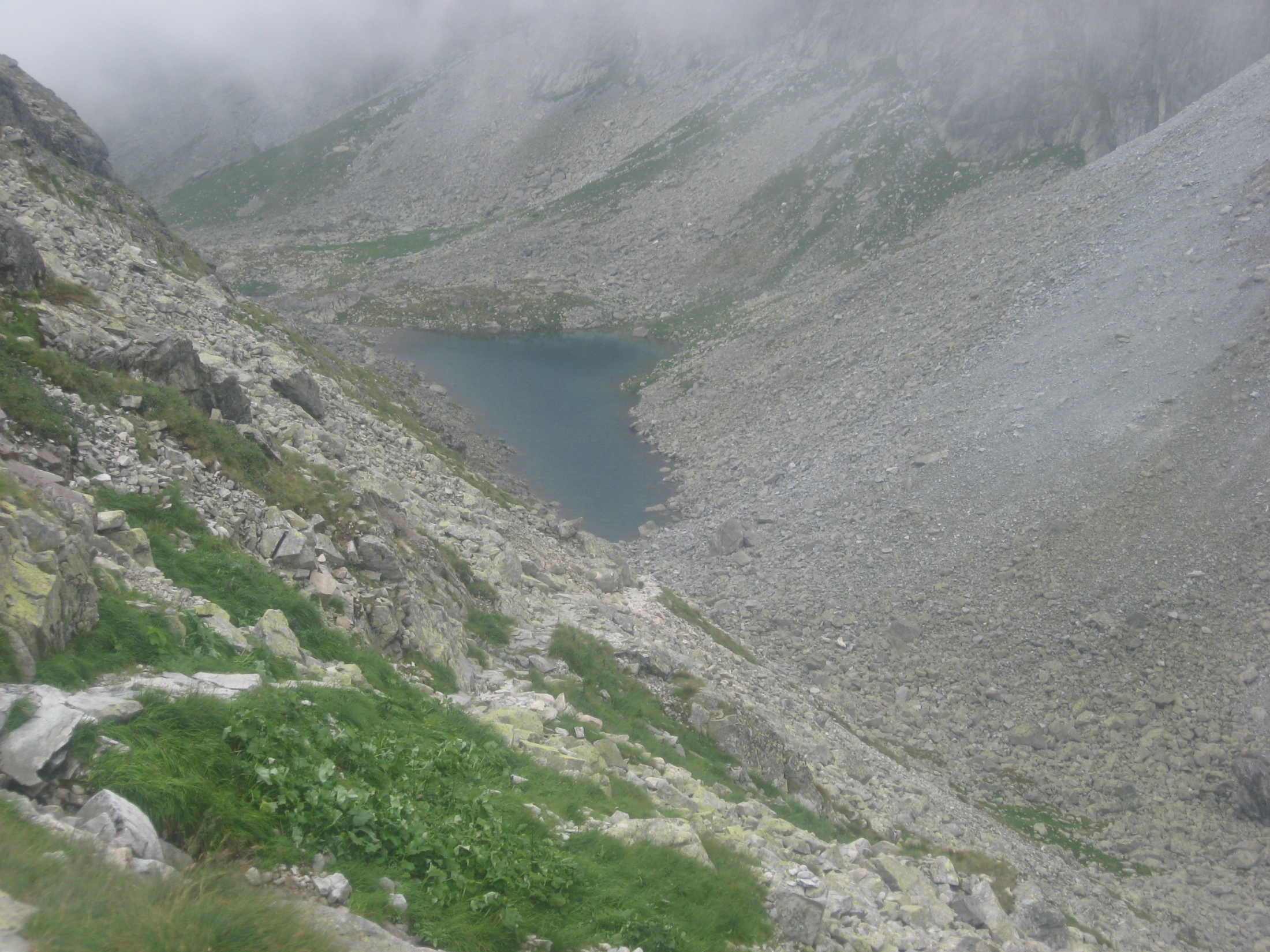 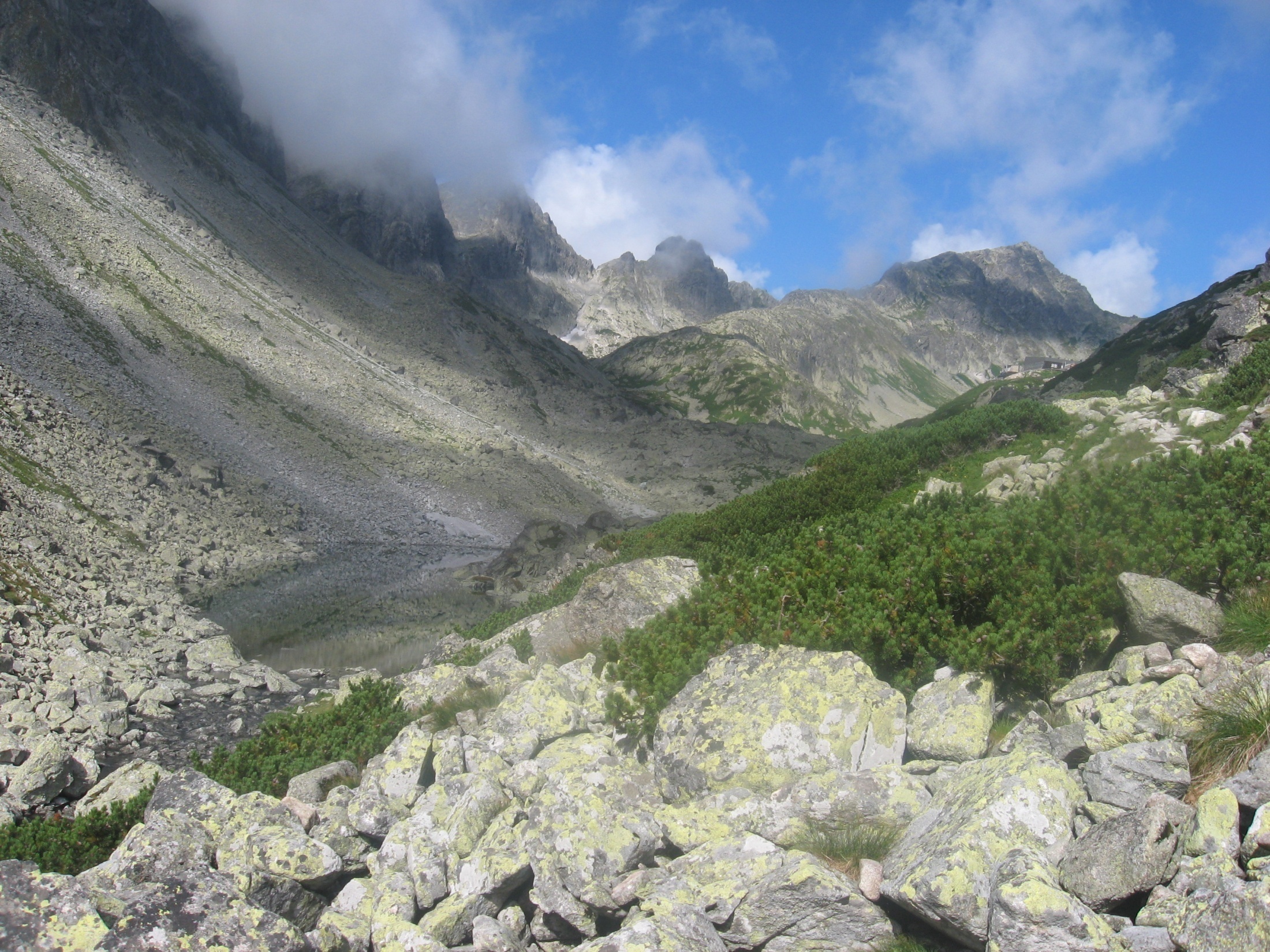 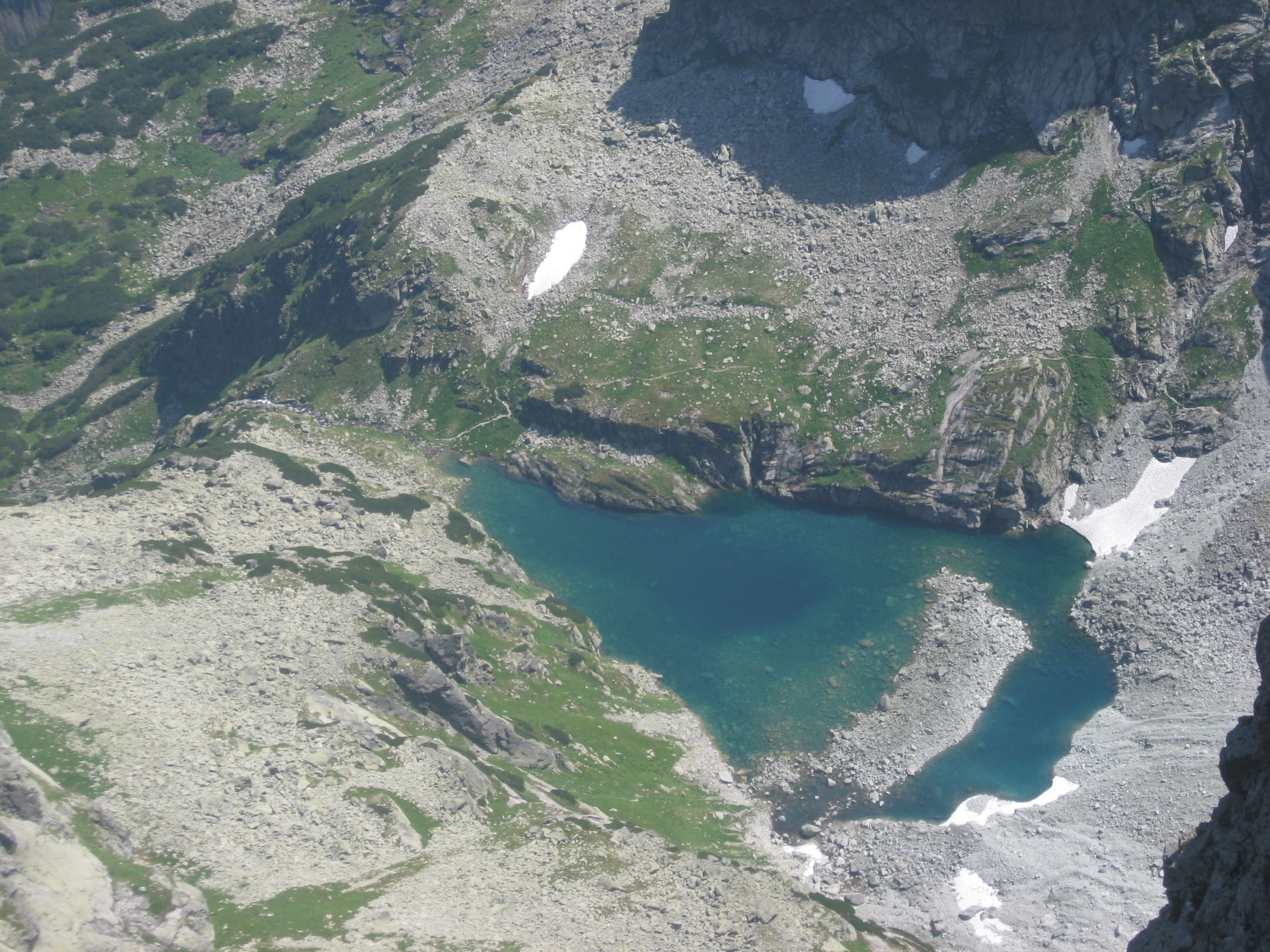 Jazerá hradené zosuvom vo flyši
Jazero Baňur – v katastri obce Jakubany, okres
Stará Ľubovňa







Jezersko jazero – v katastri obce Jezersko
6 m hĺbka
 
Ďalšie jazerá: Ksenino jazero, Malé jazero,
Veľké jazero, Osturnianske jazerá (Spišská 
Magura)
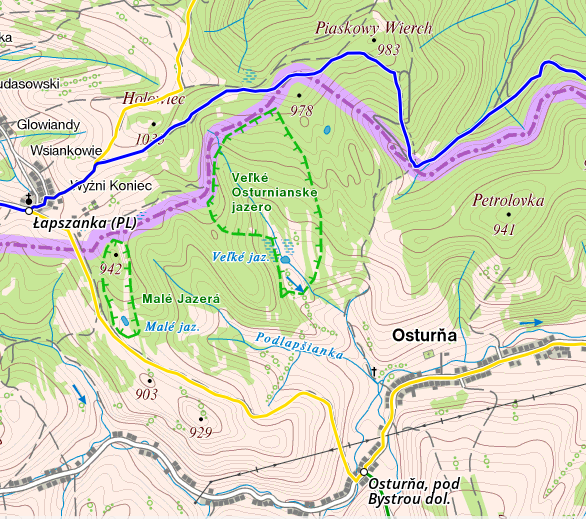 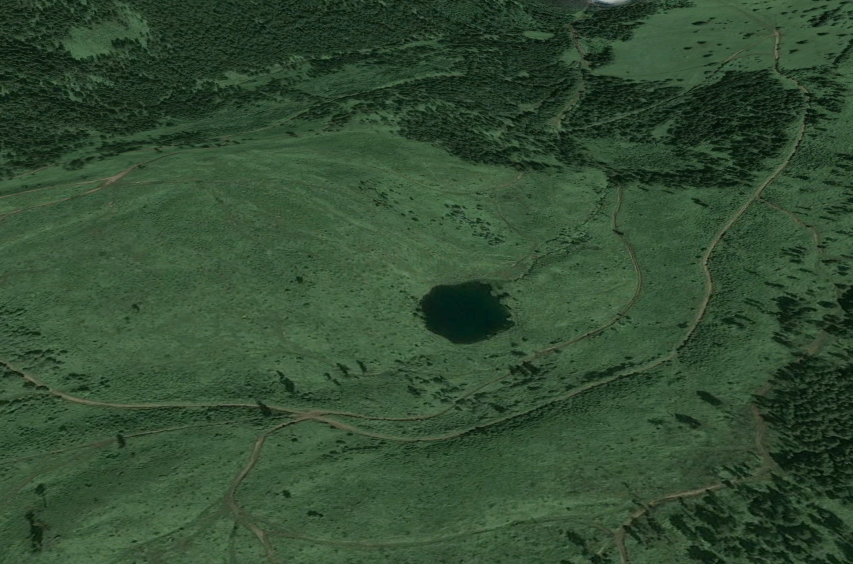 Jezersko jazero
Jazerá hradené zosuvom vo vulkanitochMorské oko – Vihorlat, zosuv zahradil potok Okna, nadm.v. 619 m, max hĺbka 25,1 m, v 80 rokoch 19. stor. bol vybudovaný umelý priehradný múr, ktorý zväčšil plochu jazera o cca 7 ha na dnešných 13,8 haMalé Vihorlatské jazero, Kotlík, Podstavka
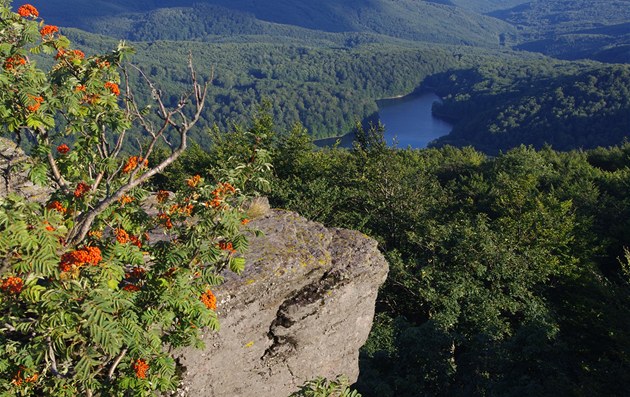 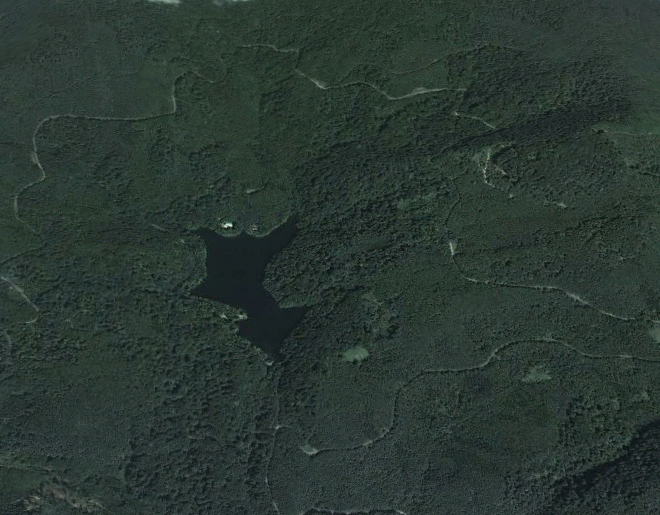 Jazerá hradené zosuvom vo vulkanitochJazero Izra v Slanských vrchoch (podcelok Milič) 434 m n.m., 3,7 ha, antropogénnou úpravou hrádze sa zväčšila plocha, Malá Izra 0,77 ha, tiež v tomto podcelku, Žakýlske pleso v Štiavnických vrchoch
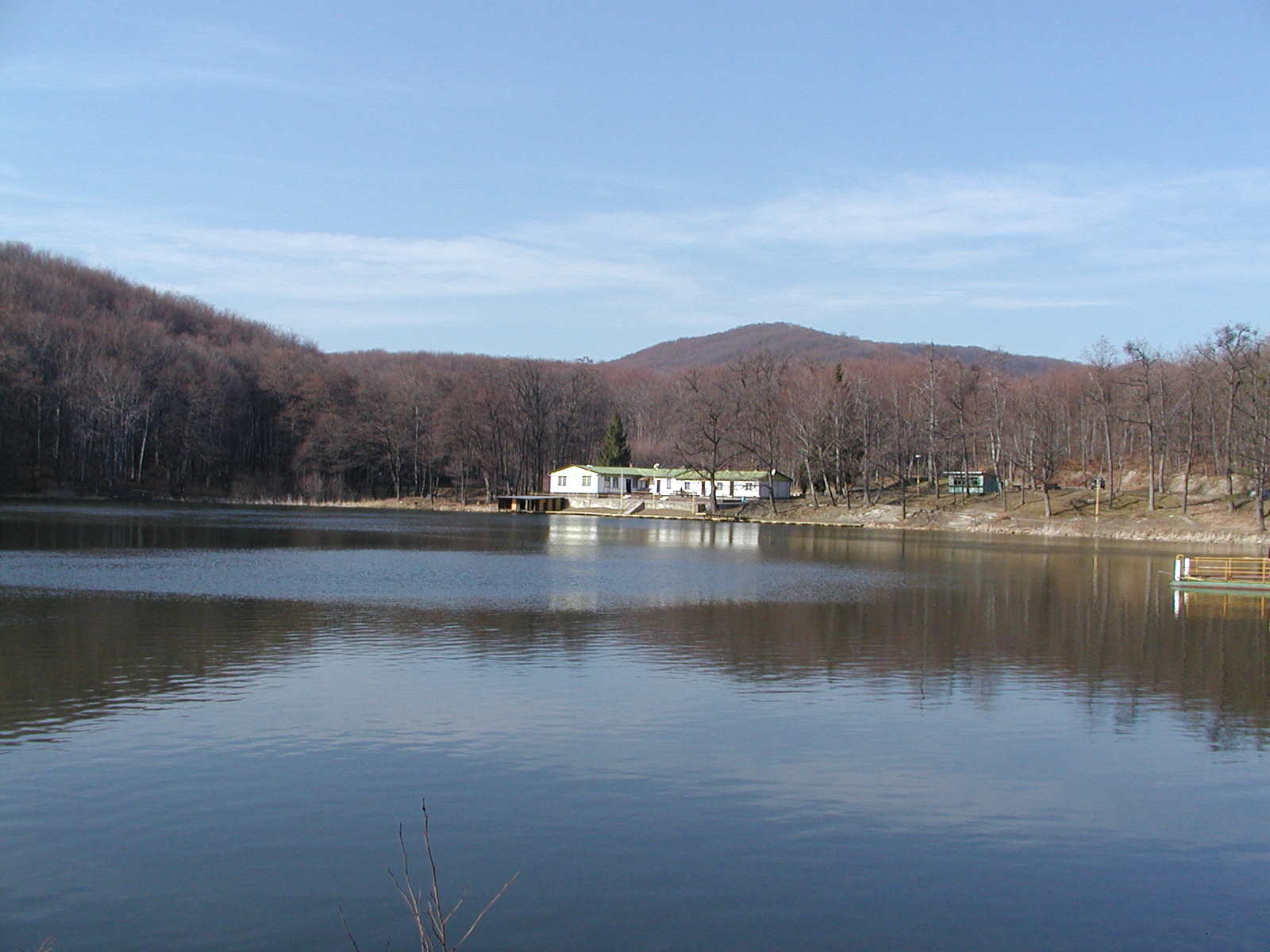 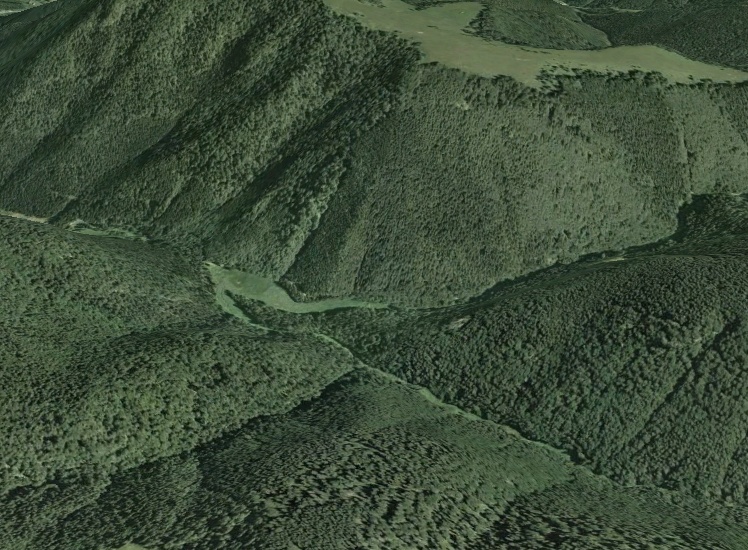 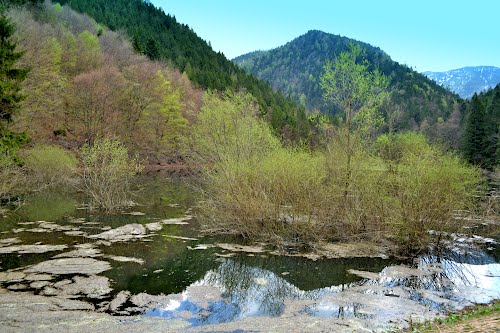 Jazerá hradené zosuvomJazero Blatné – vytvorené skalným zrútením v doline Blatná, kde bol prehradený rovnomenný tok, ojedinelý jav v jadrových pohoriach – Veľká Fatra
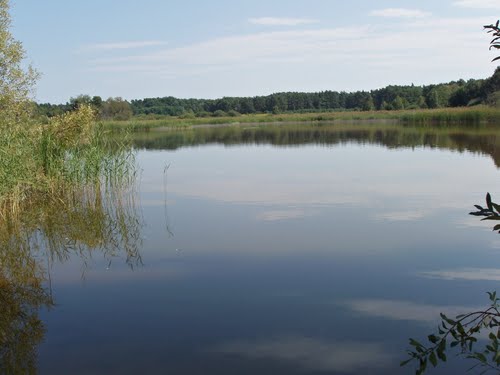 Eolické jazerá – Borská nížina, Lakšárskej jazero
Prameniskové jazerá Jazierko v Jazernici, najvýznamnejšie prameniskové jazierko u nás, v Turčianskej kotline na pravom brehu Turca, je vyživované jeho podzemnými vodami, dĺžka 35, šírka 25 m.Prameniskové jazero Bezedné (menšie foto), pôvodom eolické jazero pri obci Plavecký Štvrtok, je vyživované podzemnými vodami, zarastá vegetáciou, PR Bezedné
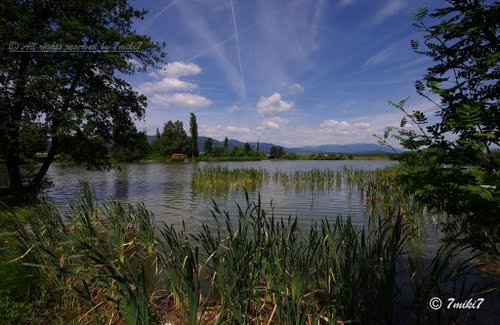 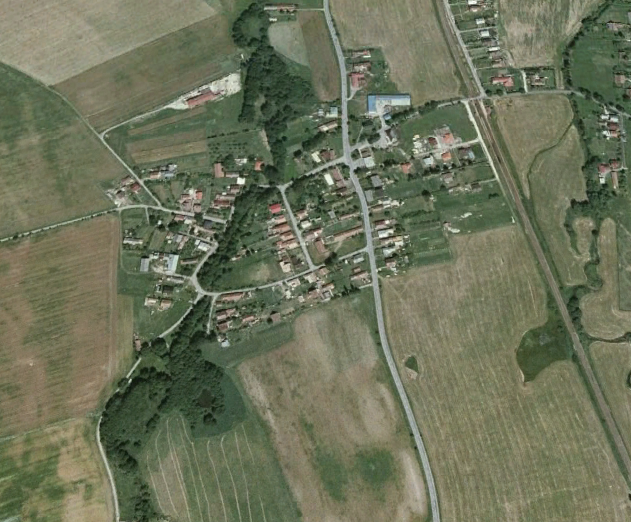 Jazernícke jazierko
Krasové jazeráJašteričie jazero – najväčšie krasové jazero na Slovensku, v Silickej planine, 1,22 ha, vzniklo upchatím krasovej jamy
Jašteričie jazero                                       Smradľavé jazierko – v Silickej planine v katastri obce Kečov,
                                                                 zarastá a je v štádiu zániku, podobne i Jašteričie jazero
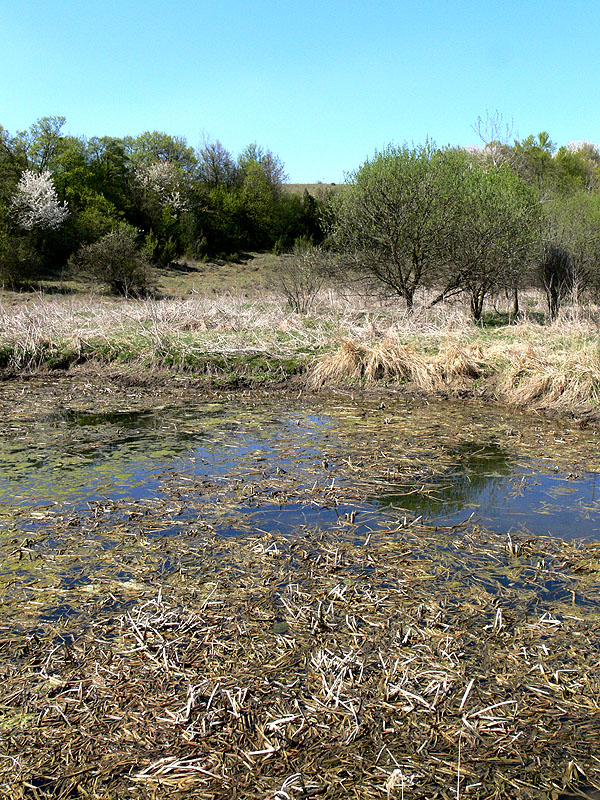 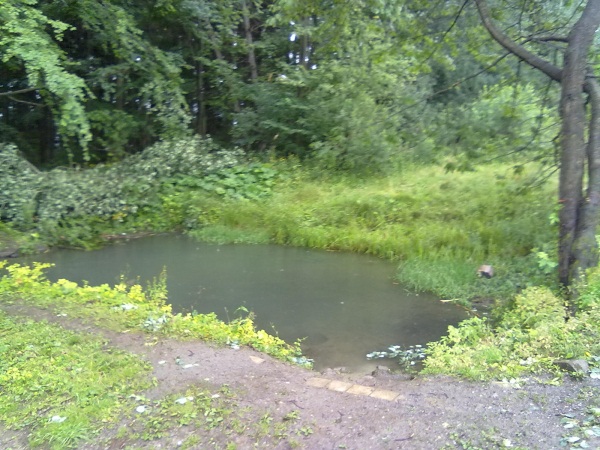 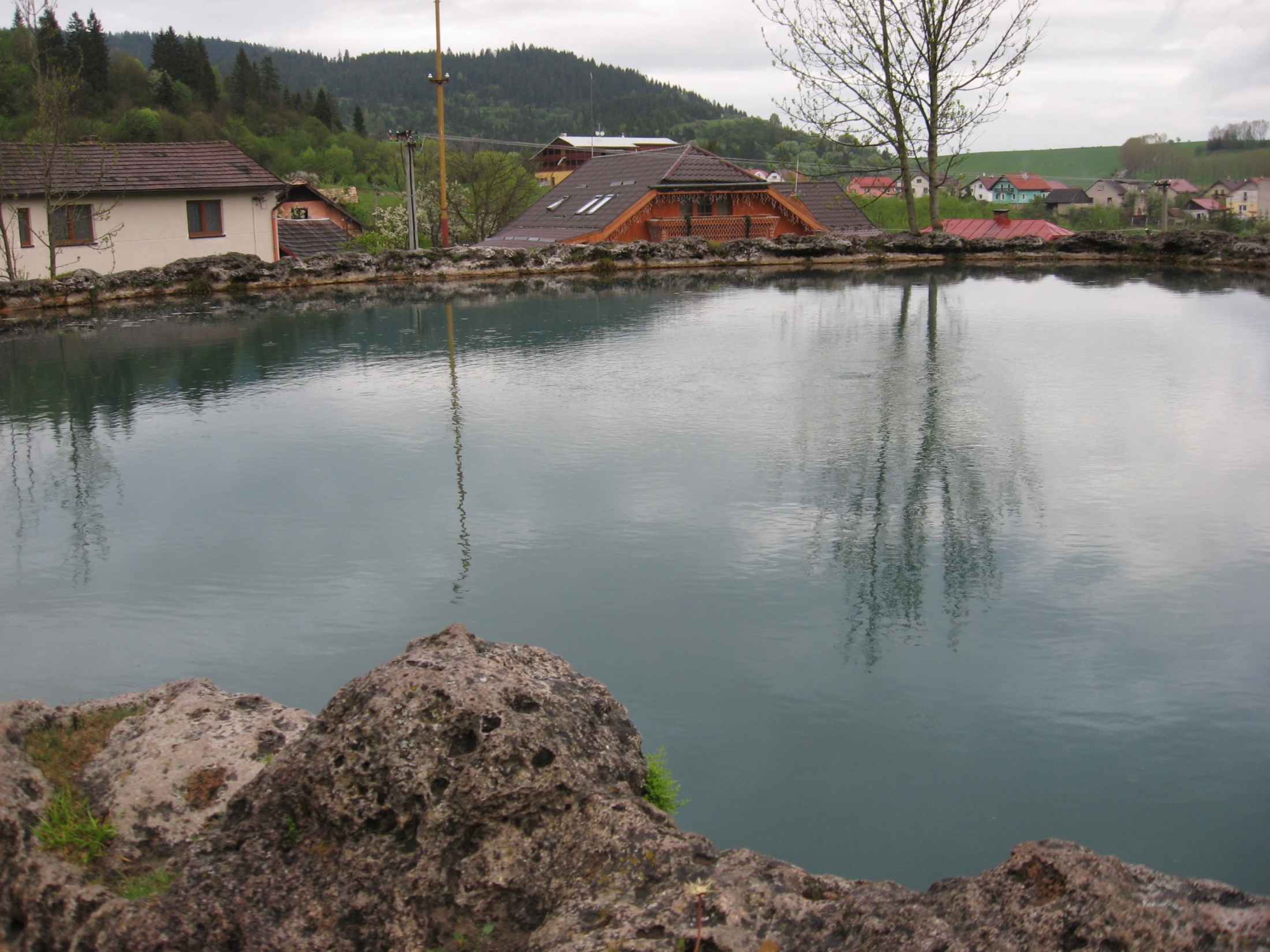 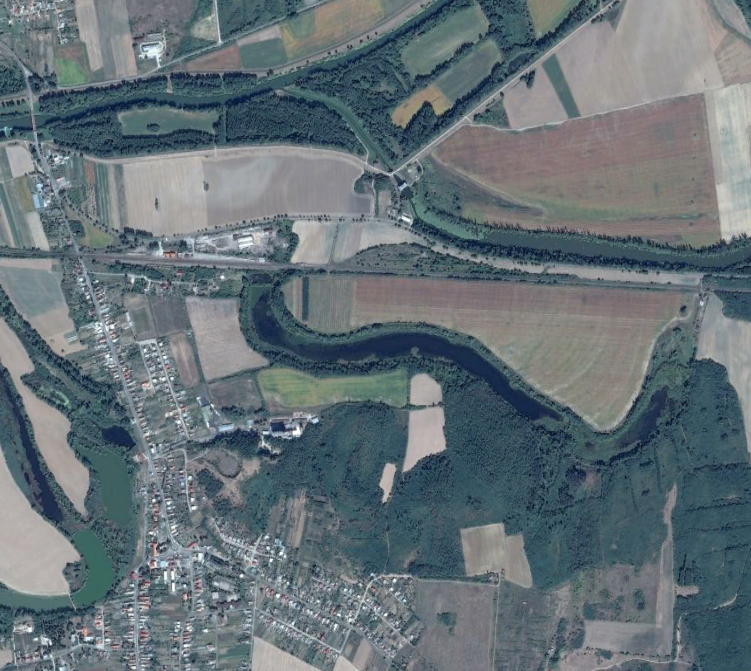 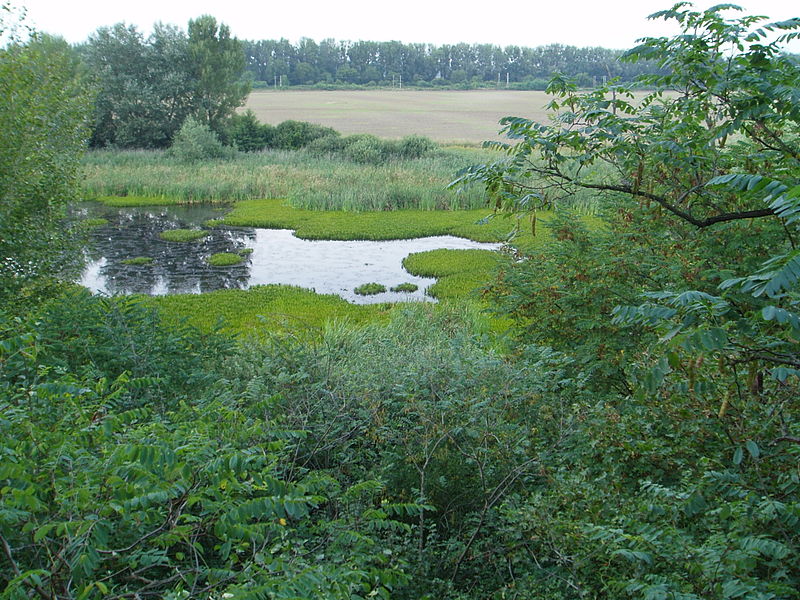 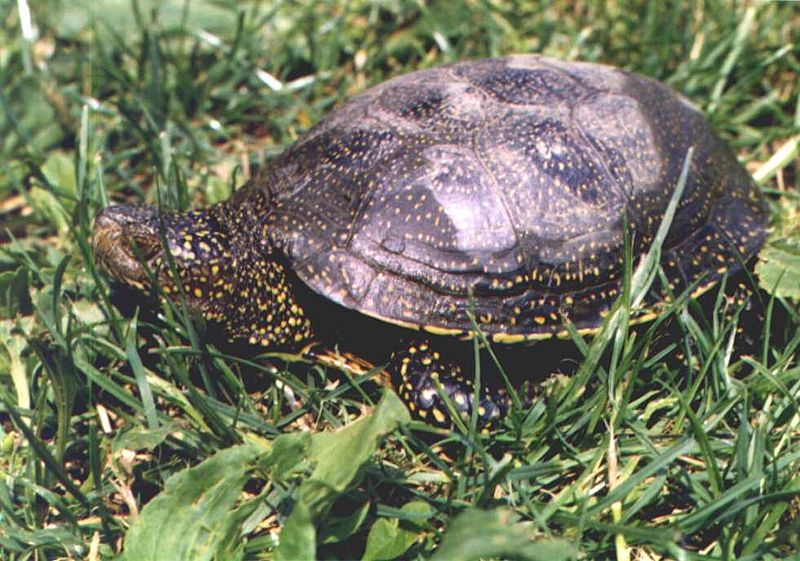 Jazerá na dolných tokoch riek
Jazero Tajba – mŕtve rameno Bodrogu, je súčasťou NPR – Korytnačka močiarna (emys orbicularis)
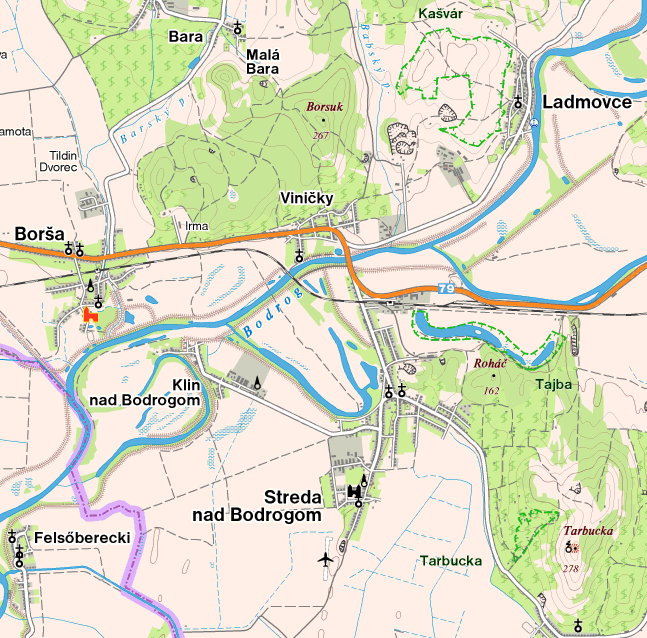 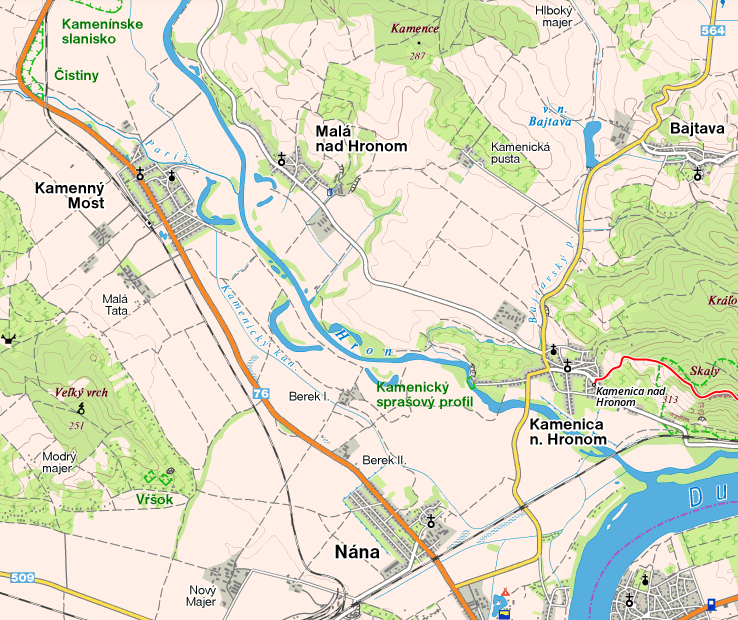 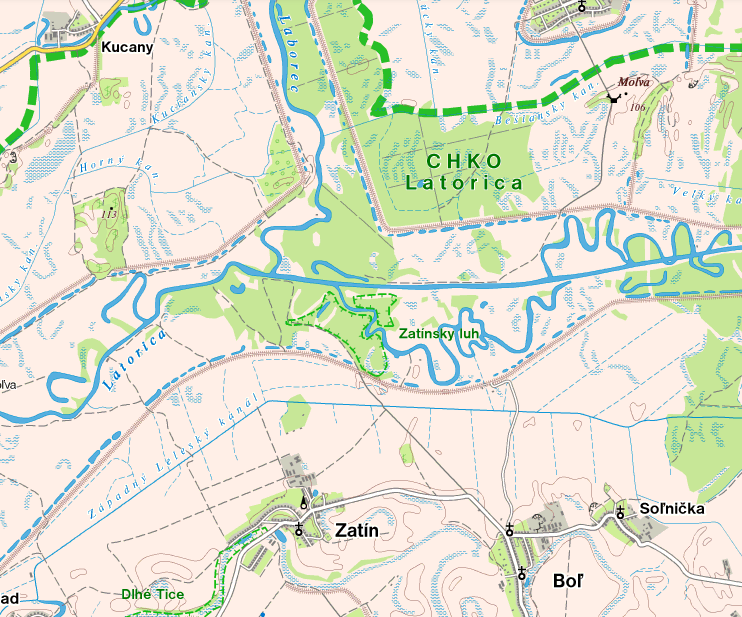 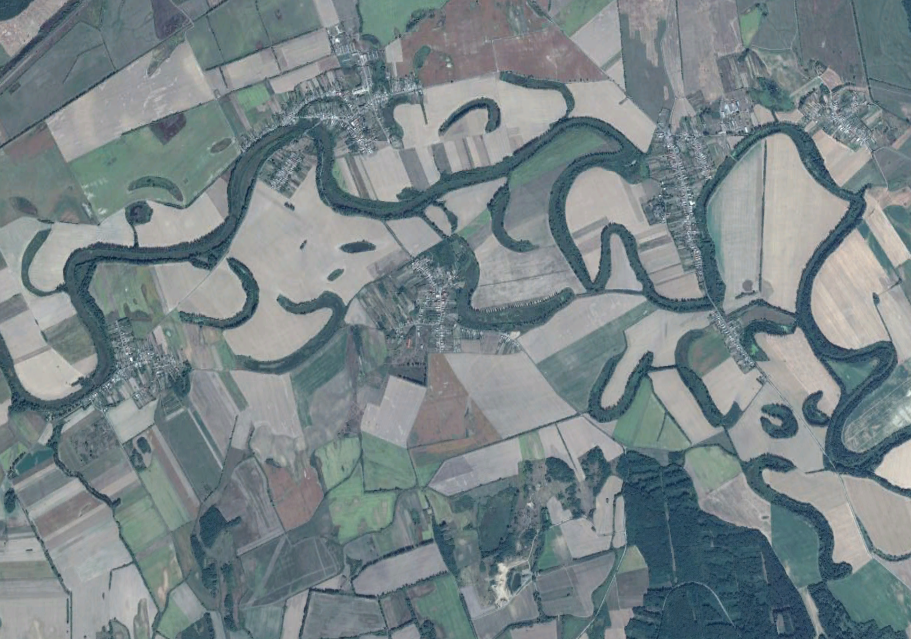 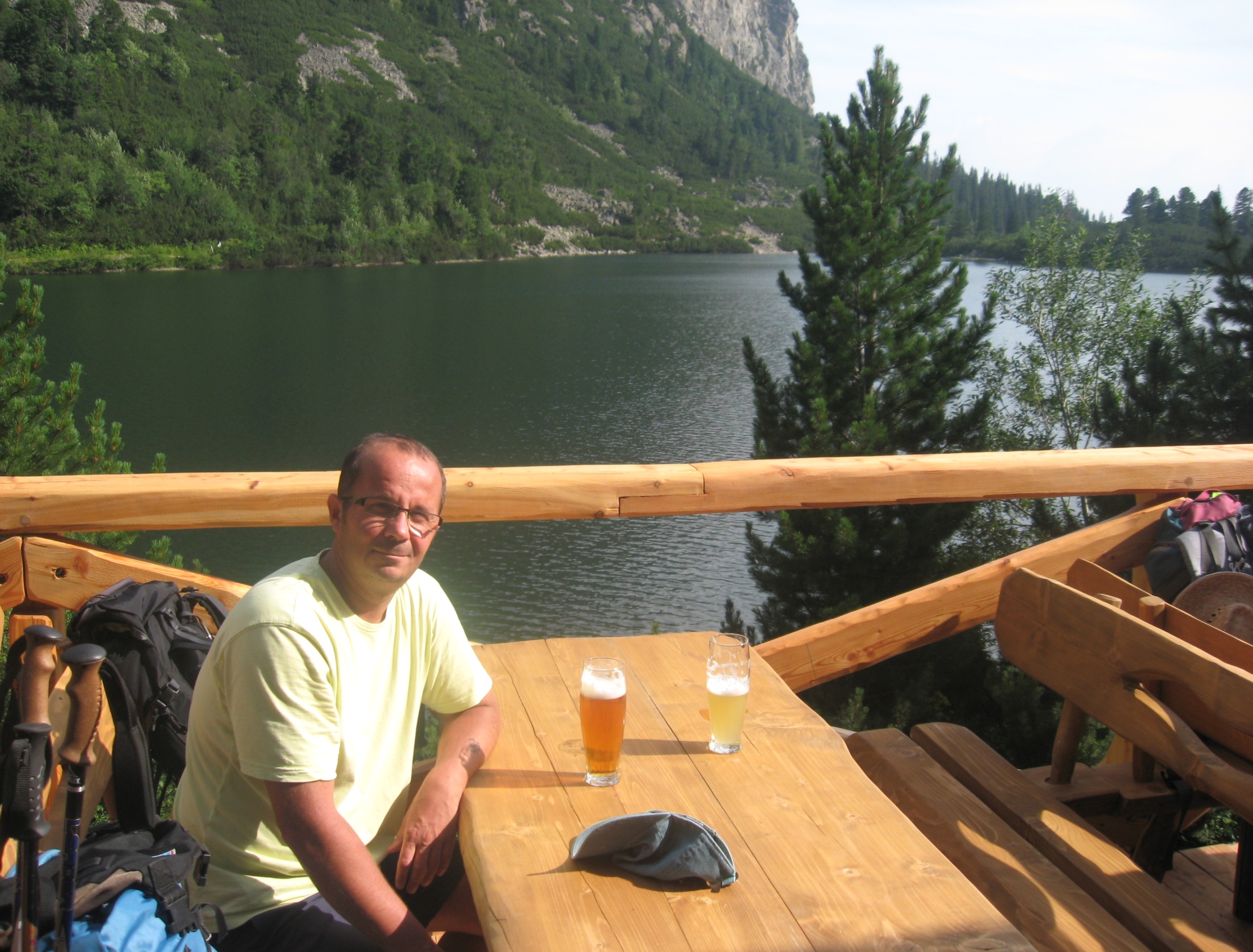